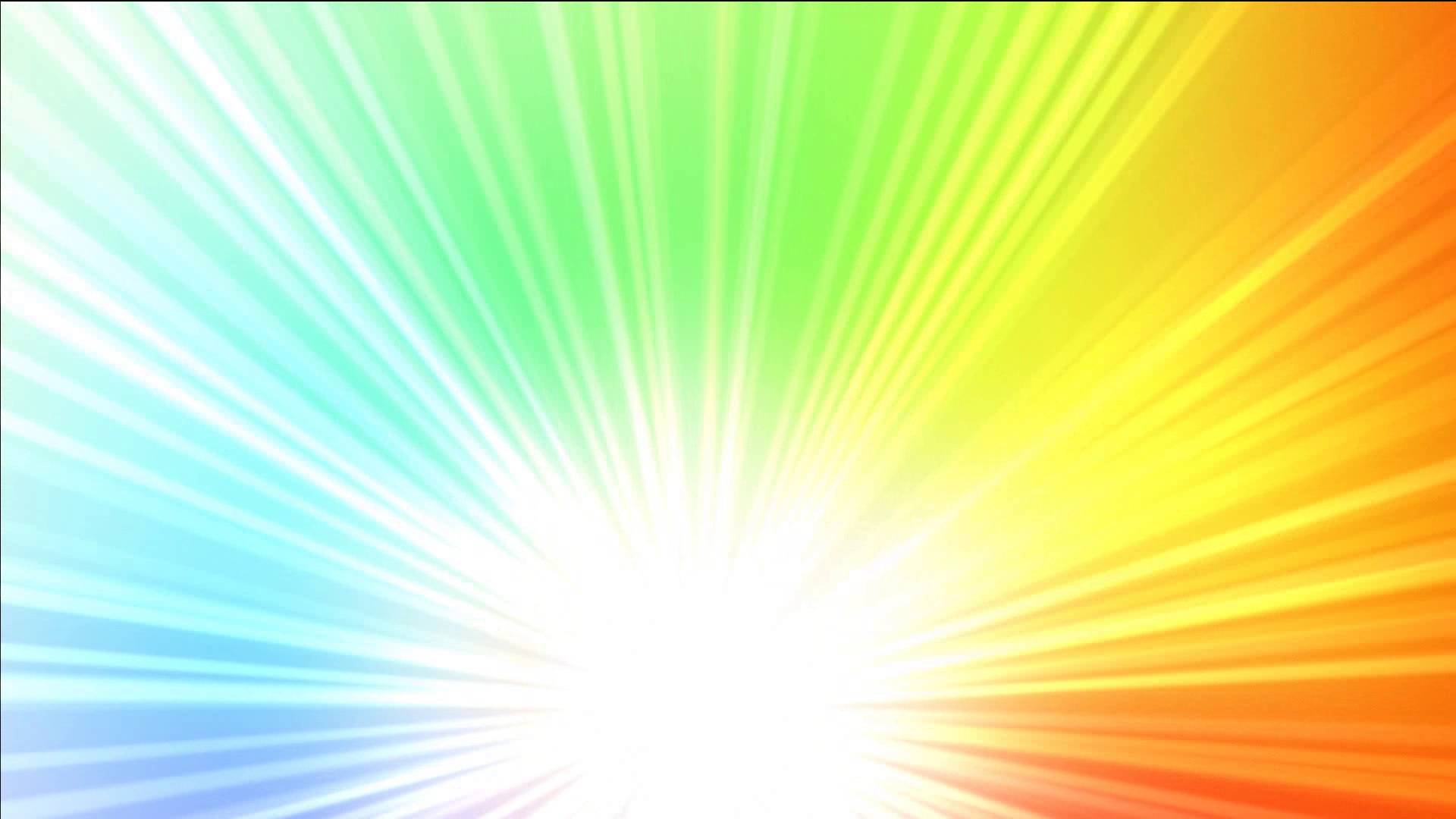 Департамент образования мэрии г. Ярославля
Инновационный проект: 

«Развитие познавательной активности, креативного мышления воспитанников дошкольного образовательного учреждения средствами современных игровых учебно-методических комплексов»
в рамках реализации инновационного проекта 
департамента образования 
«Современный детский сад - островок счастливого детства»
г. Ярославль, 2018
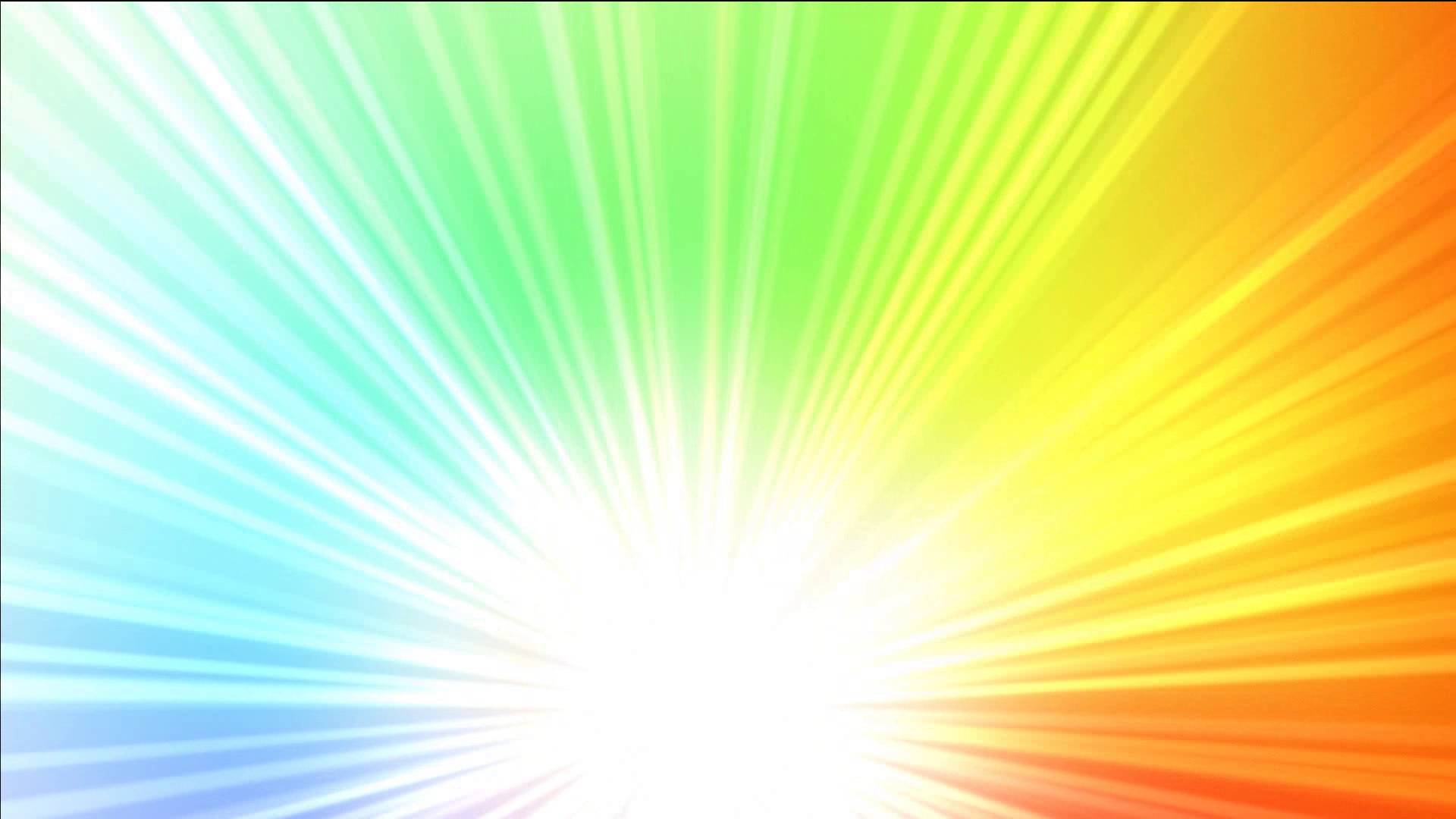 Актуальность проекта (проблематика)
Приоритетная задача в сфере воспитания детей – 
развитие личности, обладающей актуальными знаниями и умениями, способной реализовать свой потенциал в условиях современного общества.
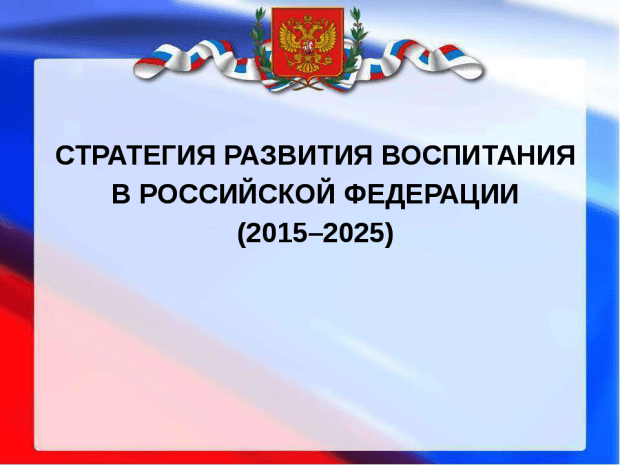 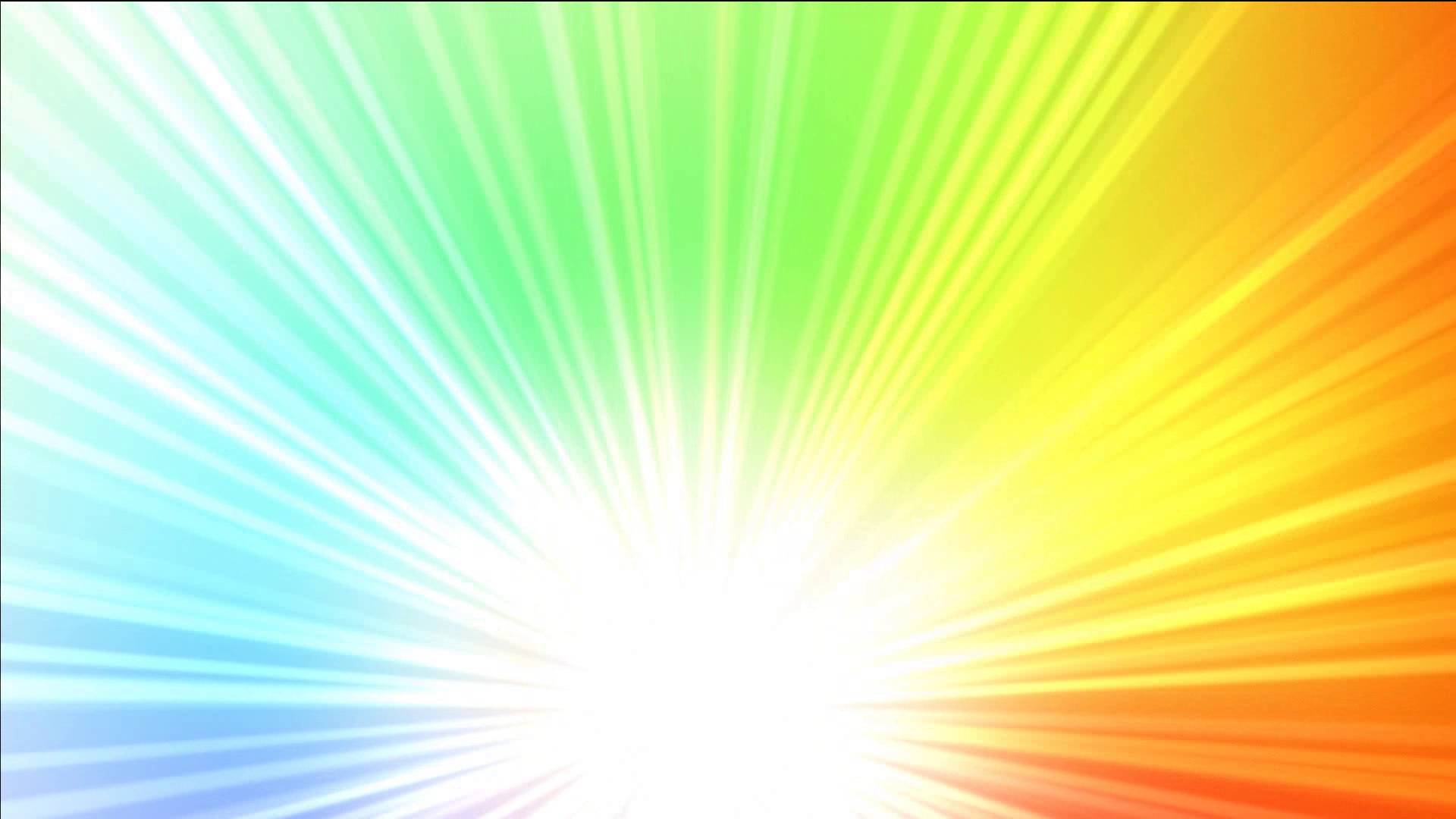 Актуальность проекта (проблематика)
Обозначенные приоритеты российского образования требуют: 
  Обновление методов, форм, технологий образовательной 
      деятельности с воспитанниками.
  Внедрение современных развивающих учебно-методических 
     комплексов.
Развивающие учебно-методические комплексы (УМК) – 
это совокупность систематизированных материалов, необходимых для осуществления образовательного процесса, обеспечивающих успех воспитанников в познавательной, творческой, коммуникативной и других видах деятельности.
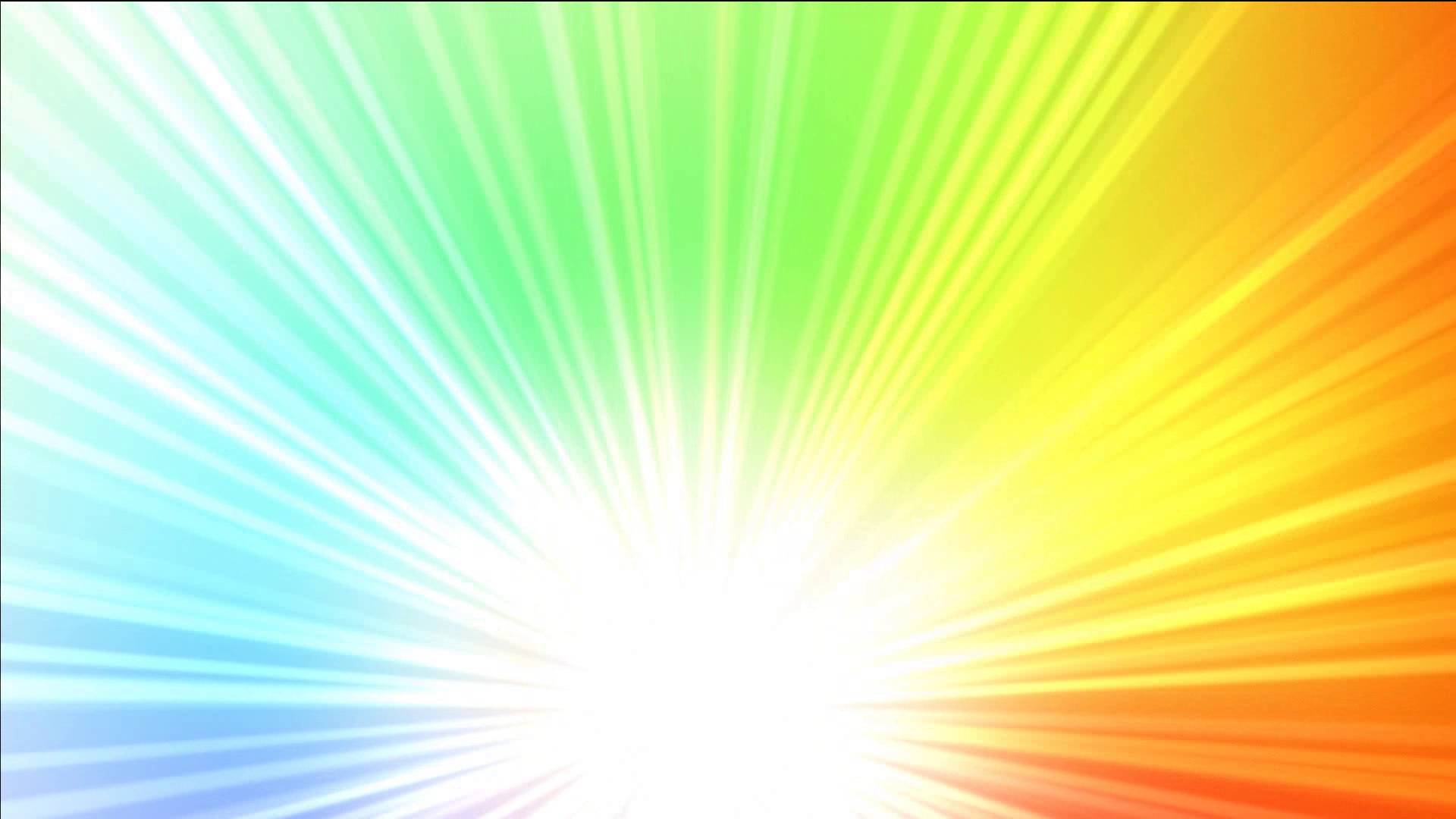 Актуальность проекта (проблематика)
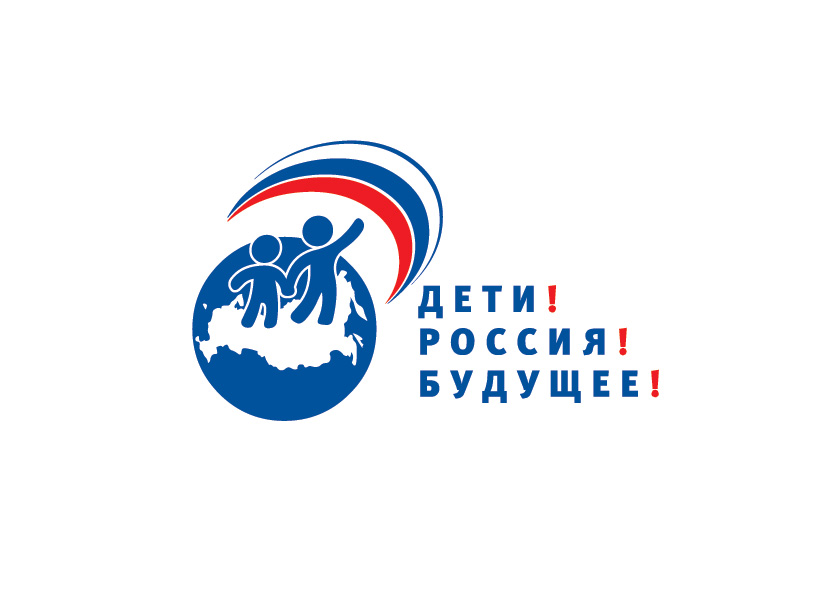 Президент Российской Федерации 
В.В. Путин:
«Инженерное образование в России нужно вывести на новый более высокий уровень».
Современный мир ставит перед образованием новые задачи:
  учиться должно быть интересно,
  знание должно быть применимо на практике, 
  обучение должно проходить в занимательной форме.
И все это должно принести хорошие плоды в будущем ребенка - высокооплачиваемую работу, самореализацию, высокие показатели интеллекта.
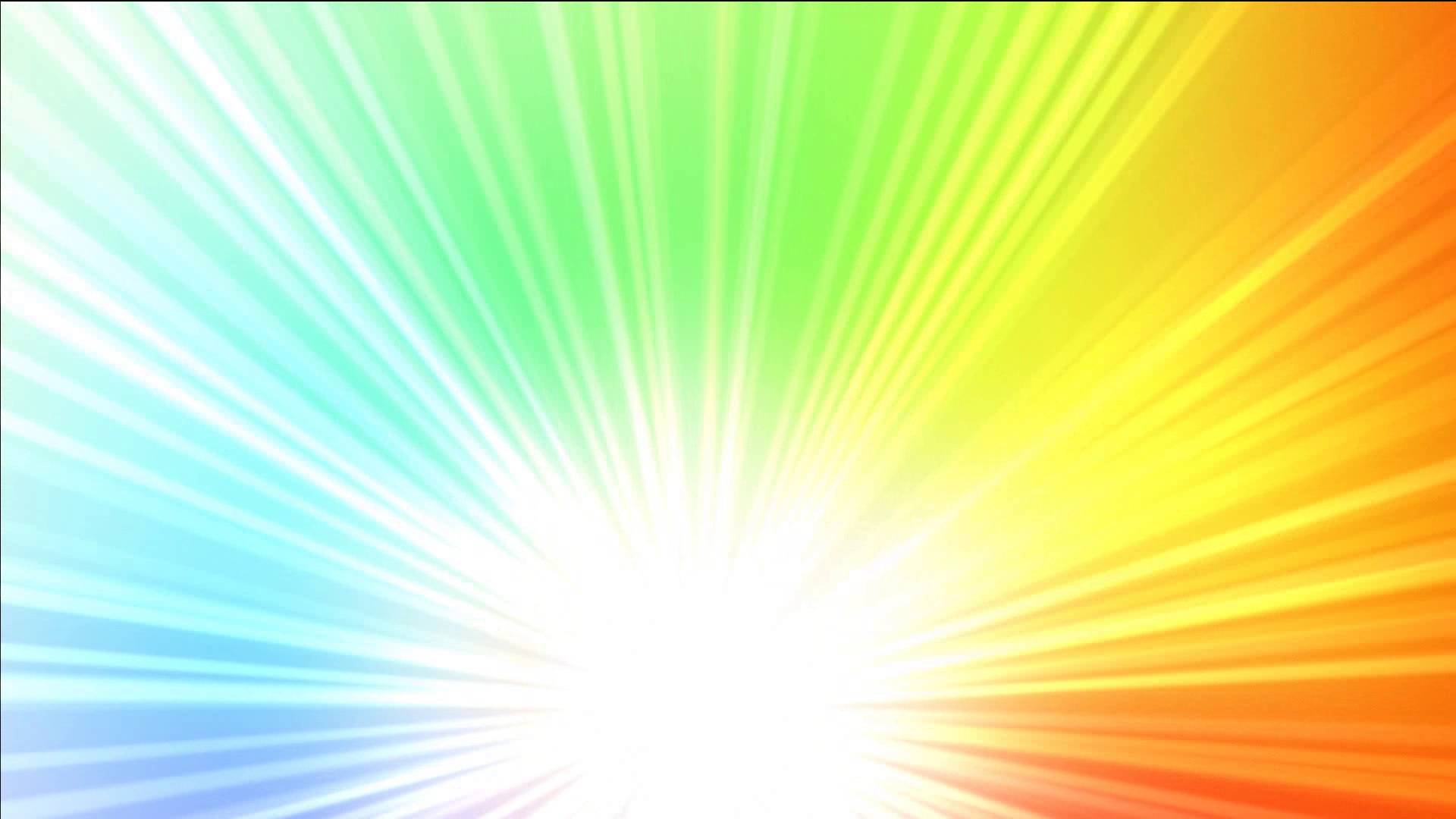 Почему робототехника не использовалась раньше?
1. Образование – консервативная область и любые изменения          проходят очень медленно. 2. На сегодняшний день стало больше возможностей  в плане     выбора и покупки конструкторов,  в плане методик, в плане     подготовки кадров. 3. Определенную роль в играет и возникающий запрос со     стороны родителей.4. В некоторых регионах есть «давление» сверху, когда органы     управления образованием рекомендуют детским садам     вводить занятия робототехникой.
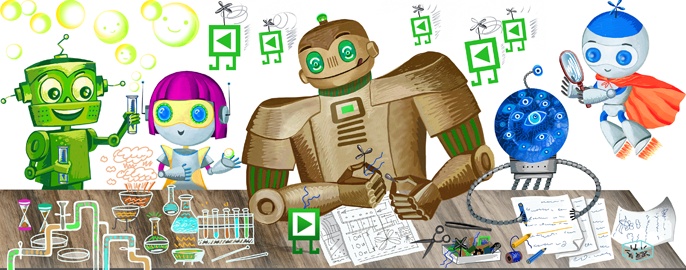 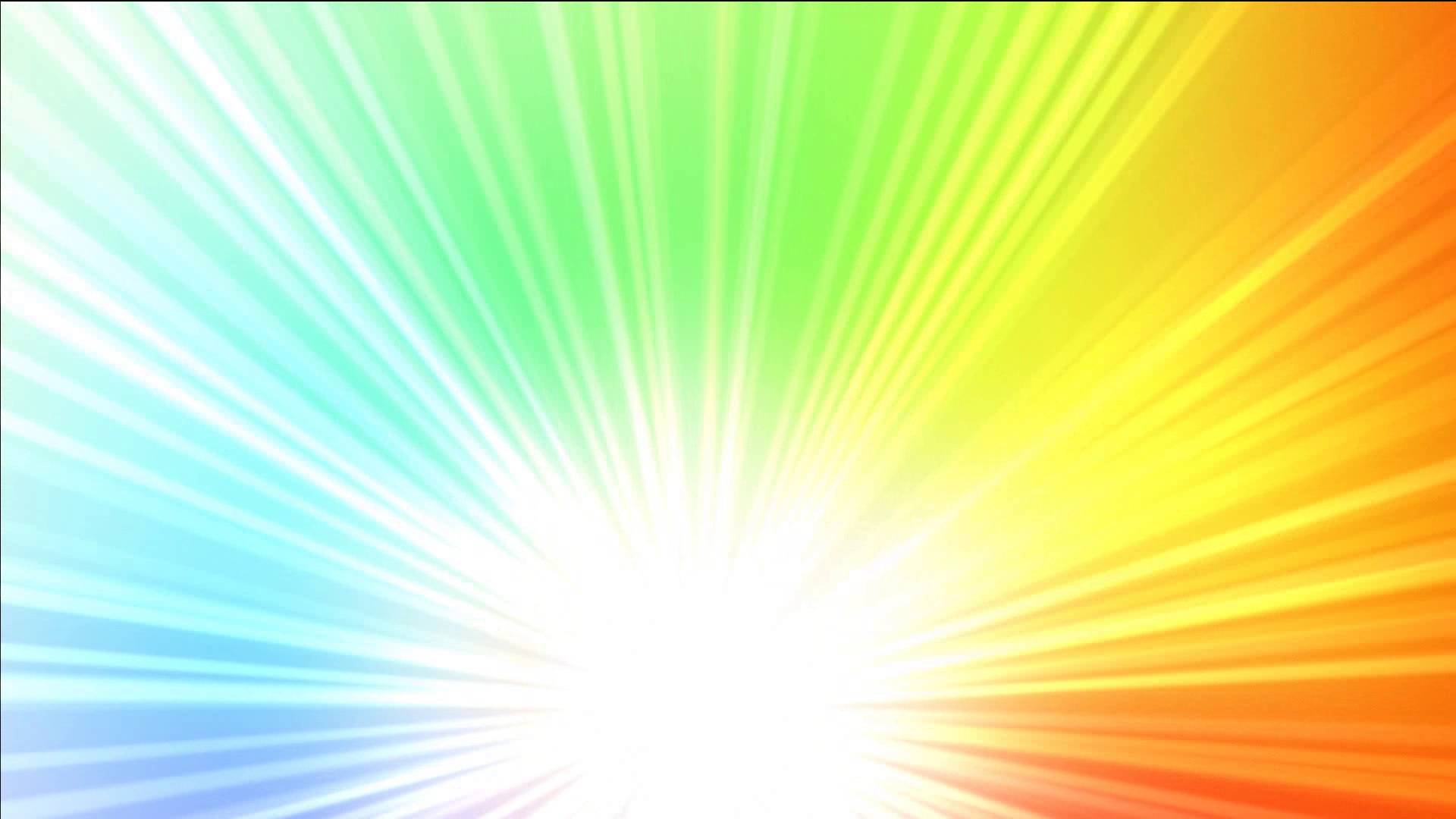 Ключевая проблема
Новые образовательные стандарты в системе российского образования требуют внедрения современных технологий в педагогическую деятельность ДОУ
Государство требует подготовки высококвалифицированных специалистов в области высших технологий
низкое качество образования в 
    сфере точных наук, 
 недостаточная оснащенность 
    материально-технической базой,
 плохая мотивация детей
Существующая модель организации педагогической деятельности с воспитанниками ДОУ требует обновления содержания форм, методов и технологий организации образовательной деятельности, создания условий для развития базовых компетенций детей XXIвека.
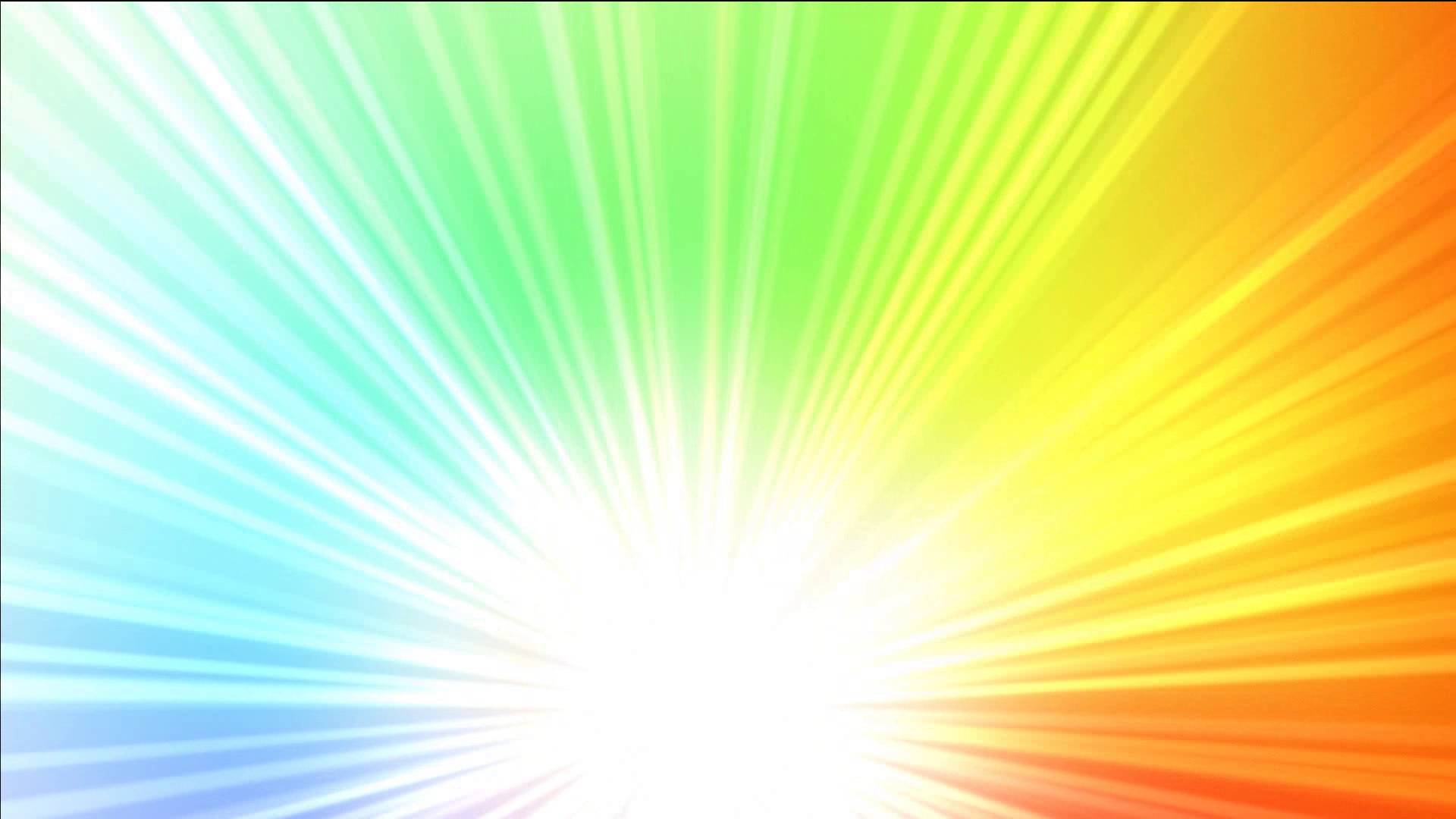 Ключевая проблема
Базовые компетенции 
детей XXIвека
математическая, экономическая грамотность, 
  естественнонаучные знания,
  культурная и гражданская грамотность,
  любознательность,
  критическое мышление, 
  творческое, научно-техническое  мышление,
  коммуникативная культура,
  стремление к постоянному обновлению своих знаний
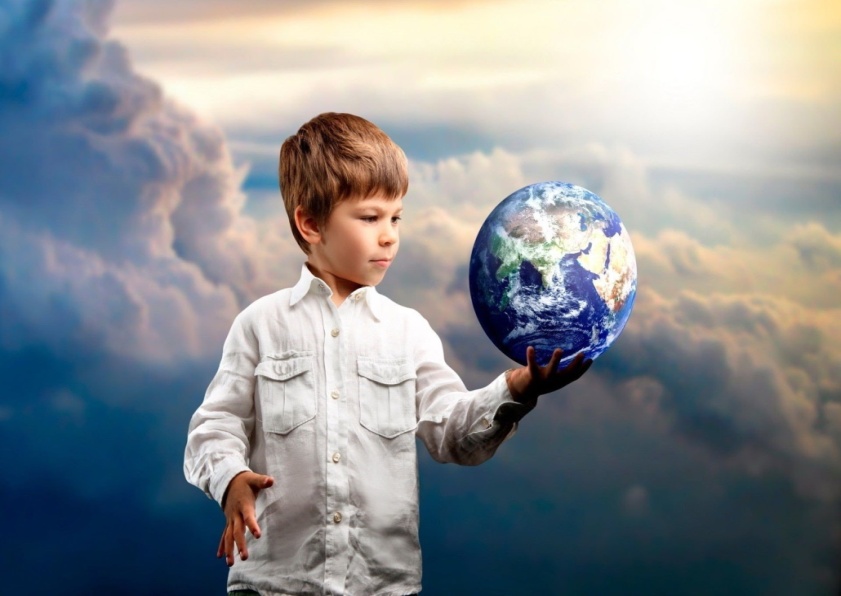 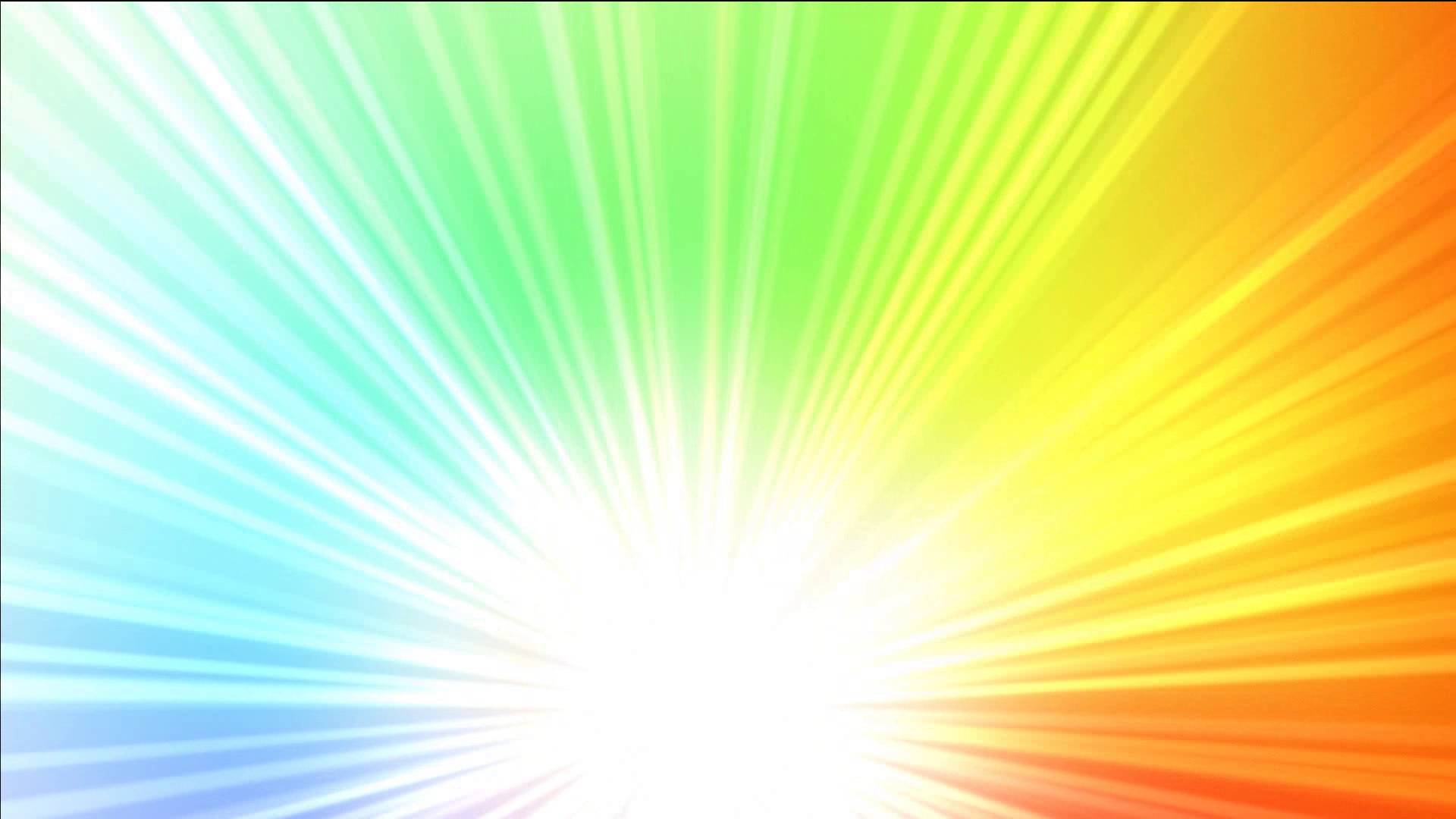 Ключевая проблема
ДОУ необходимо:
обновление содержания воспитания, образования, внедрение современных игровых УМК;
развитие вариативности воспитательных систем и технологий, нацеленных на формирование индивидуальной траектории развития личности ребенка, развитие креативной, любознательной, успешной личности;
активизация творческого и личностного потенциала воспитанников;
обновление воспитательно-образовательного содержания ООП ДОУ в реализации образовательной области «Познавательное развитие», «Социально-коммуникативное развитие»;
внедрение STEM технологий, робототехники, инженерной педагогики  в педагогическую деятельность ДОУ.
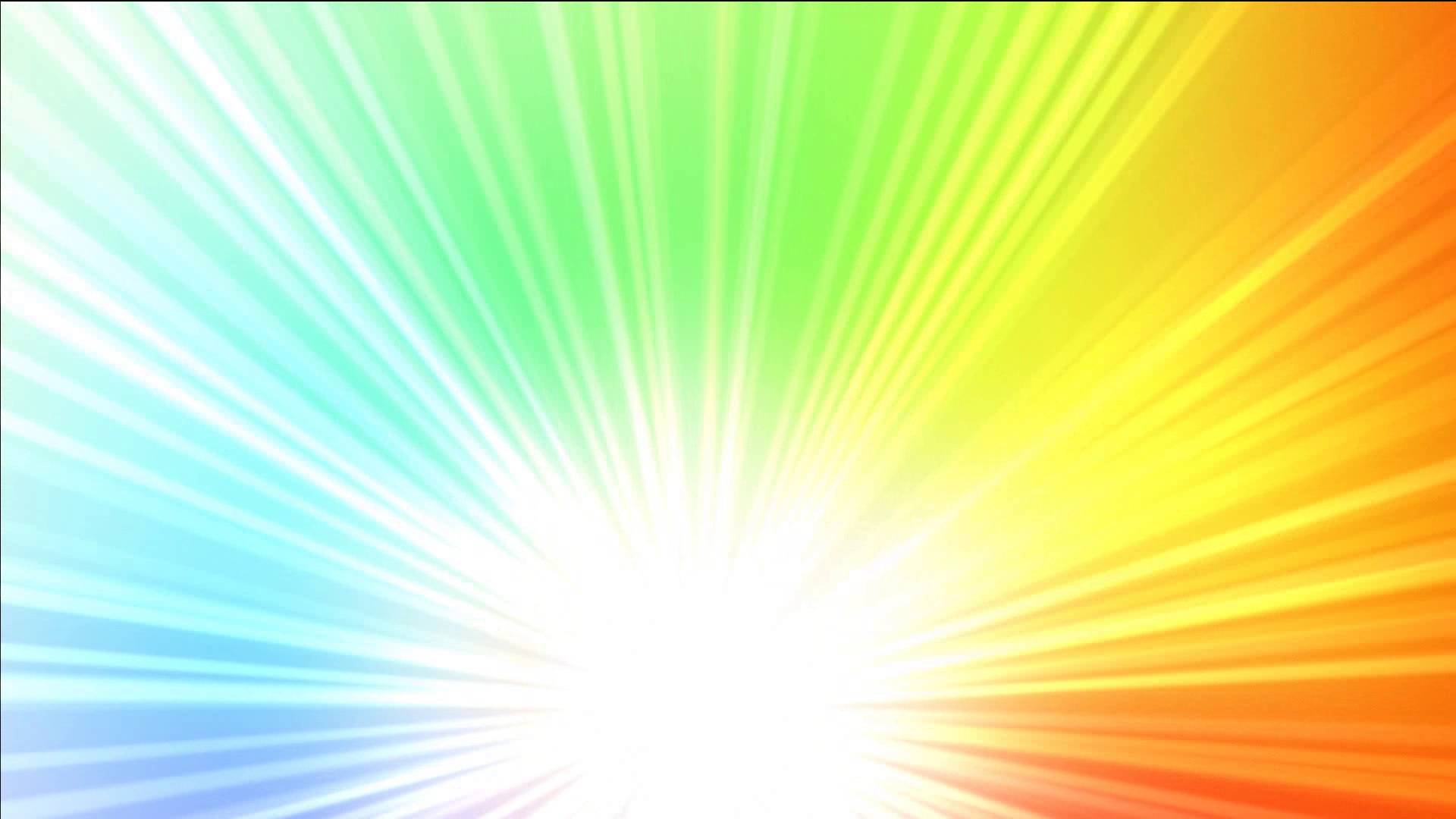 Science – 
НАУКА
Technology– 
ТЕХНОЛОГИЯ
STEM
Engineering– 
ИНЖЕНЕРИЯ
Mathematics– 
МАТЕМАТИКА
STEM-подход позволяет детям вникать в логику происходящих явлений, понимать их взаимосвязь, изучать мир системно, вырабатывать в себе любознательность, инженерный стиль мышления, умение выходить из критических ситуаций, вырабатывают навык командной работы и осваивают основы менеджмента и самопрезентации, которые, в свою очередь, обеспечивают координально новый уровень развития ребенка.
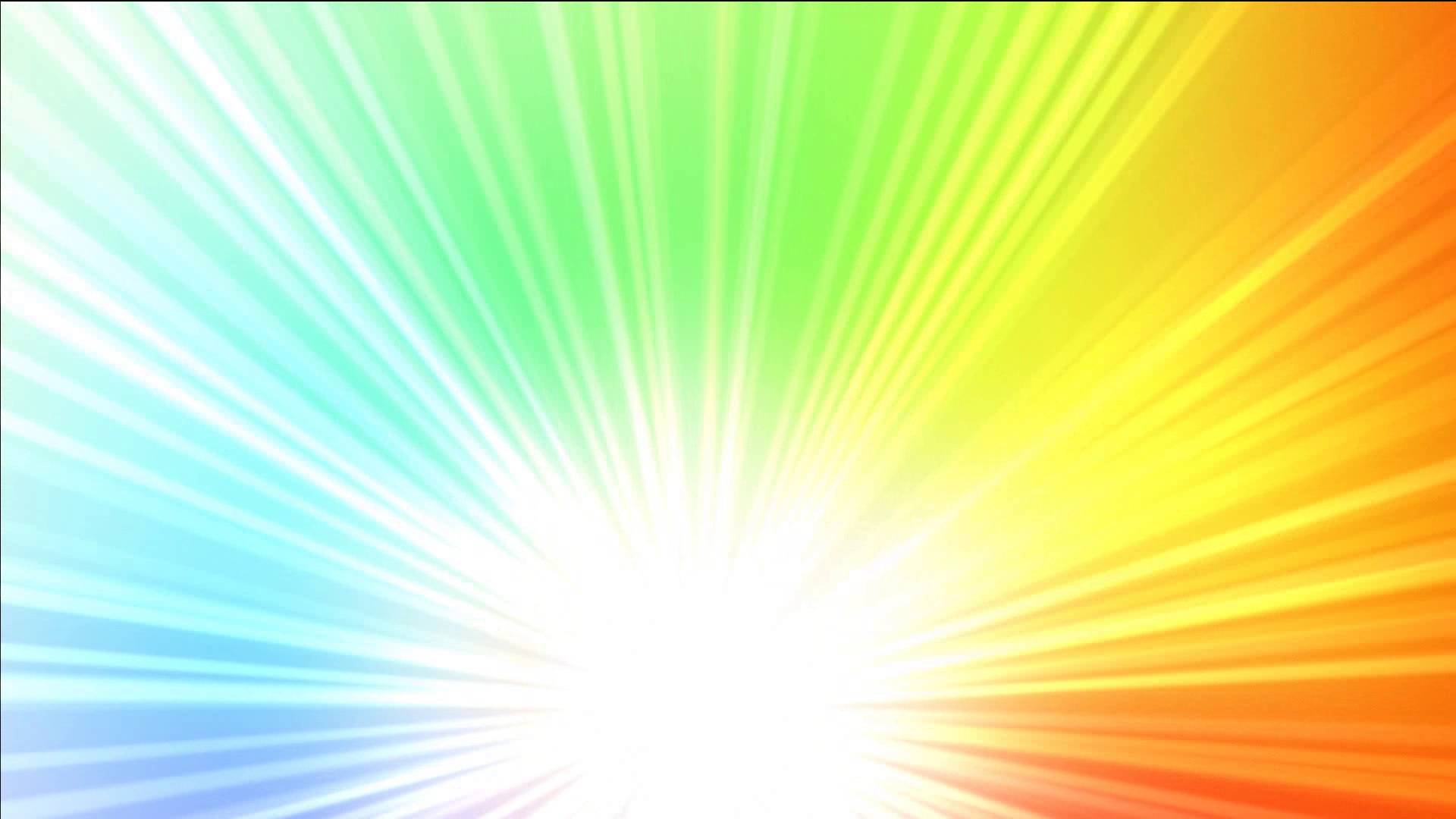 Нормативно-правовые документы
1.  Стратегия развития воспитания в РФ на период до 2025 года, утверждена распоряжением Правительства РФ от 
     29.05.2015 г. № 996-р.
2.  Концепция долгосрочного социально-экономического развития РФ на период до 2020 года (распоряжение   
     Правительства РФ от 17.11.2008 № 1662-р)
3.  Стратегия национальной безопасности Российской Федерации до 2020 года (Указ Президента РФ 31.12.2015 № 683)
4.  Национальная стратегия действий в интересах детей на 2012–2017 годы,   (Указом Презид. РФ от  01.06.2012 № 761)
5. Постановление Правительства РФ от 15.04.2014 №  295  «Об утверждении государственной программы РФ «Развитие  
     образования» на  2013–2020 годы».
6.  Концепция Федеральной целевой программы развития образования на   2016-2020 годы, (распоряжение 
     Правительства РФ от  29.12.2014 №2765-р)
7.  Федеральный закон «Об образовании в Российской Федерации» от 29.12.2012 № 273-ФЗ.  
8.  Указ Президента РФ от  07.05.2012 №599  «О мерах по реализации госуд. политики в области образования и науки».
9.  План мероприятий («дорожная карта») «Изменения в отраслях социальной сферы, направленные на повышение 
     эффективности образования и науки», (распоряжение Правительства РФ от 30.04.2014 № 722-р. )
10. Стратегия развития физической культуры и спорта в РФ на период до 2020 года, (распоряжение Правительства РФ от 
      07.08.2009 №1101-р.)
11. Комплексная программа повышения профессионального уровня педагогических работников общеобразовательных  
      организаций, утверждена заместителем председателя правительства РФ О.Голодец 28.05.2014 №3241п – П8.
12. Порядок организации и осуществления образовательной деятельности по основным общеобразовательным 
      программам – образовательным программам дошкольного образования (приказ Министерства образования и науки 
      РФ от 30.08.2013 № 1014)
13. Федеральный государственный образовательный стандарт дошкольного образования, утвержден приказом  
      Министерства образования и науки РФ от 17.10.2013 № 1155.
14. Профессиональный стандарт «Педагог (педагогическая деятельность в сфере дошкольного, начального общего, 
      основного общего, среднего общего образования) (воспитатель, учитель)», утвержден приказ Министерства труда и  
      социальной защиты РФ от 18.10.2013 № 544н. 
15. Программы поэтапного совершенствования системы оплаты труда в государственных (муниципальных) 
      учреждениях на 2012–2018 годы (распоряжение Правительства РФ от  26.11.2012 № 2190-р)
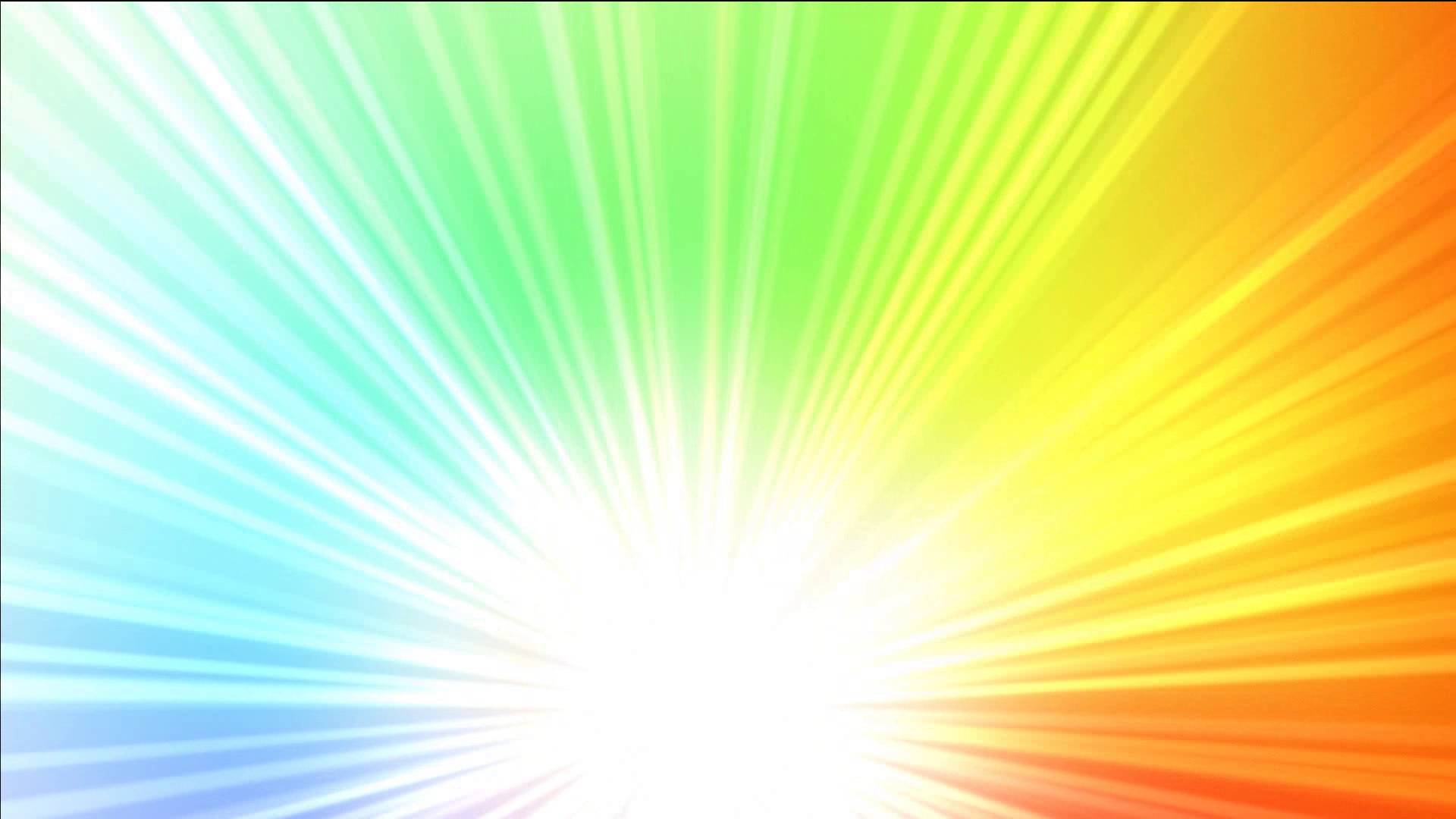 Ключевая концептуальная идея 
и педагогическая целесообразность проекта
Согласно национальной образовательной инициативе «Наша новая школа», современное образование должно соответствовать целям опережающего развития. Для этого должно быть обеспечено:
1) Изучение и достижений прошлого, и технологий будущего;
2) Обучение,  ориентированное и на  знания,  и  на деятельностный аспект 
    содержания образования.
Одной из  приоритетных задач Федерального Агенства  Стратегических Инициатив (АСИ)  является - вывести Россию на мировой уровень рынка высоких технологий. Для этого требуется обеспечения талантливым детям возможности для развития их креативных способностей. 
Поддержка технического образования для  детей – это часть государственной программы. Реализация новых задач, поставленных правительством, требует использования новых средств и методик  в работе с современными детьми. 

Этим требованиям отвечает курс  
образовательной робототехники, STEM-технологии.
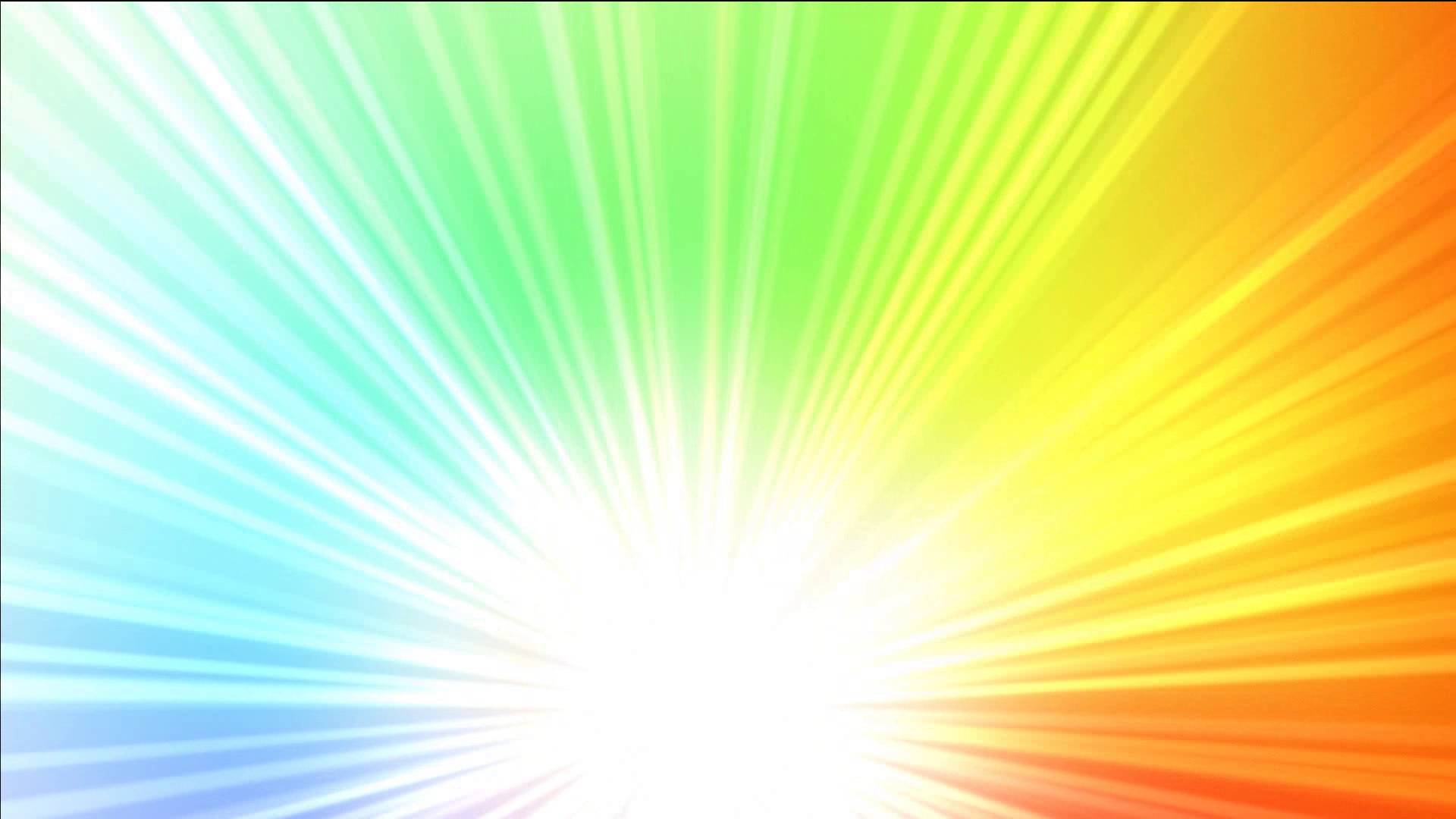 Концепция проекта
Концептуальные основы проекта
Изменение существующей модели, углубленное  изучение, апробация и внедрение новых   современных, актуальных, рациональных образовательных технологий в практическую деятельность педагогов
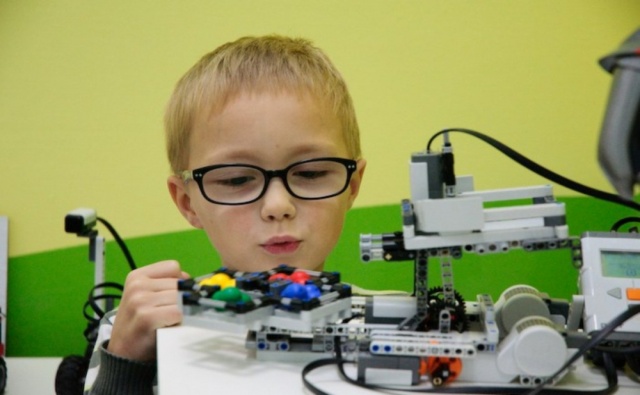 Социализация, развитие физических навыков, ощущение искусства и понимание прекрасного, этика, навыки решения сложных жизненных ситуаций.
Введение
 «Образовательной 
робототехники», 
STEM-технологий в ДОУ
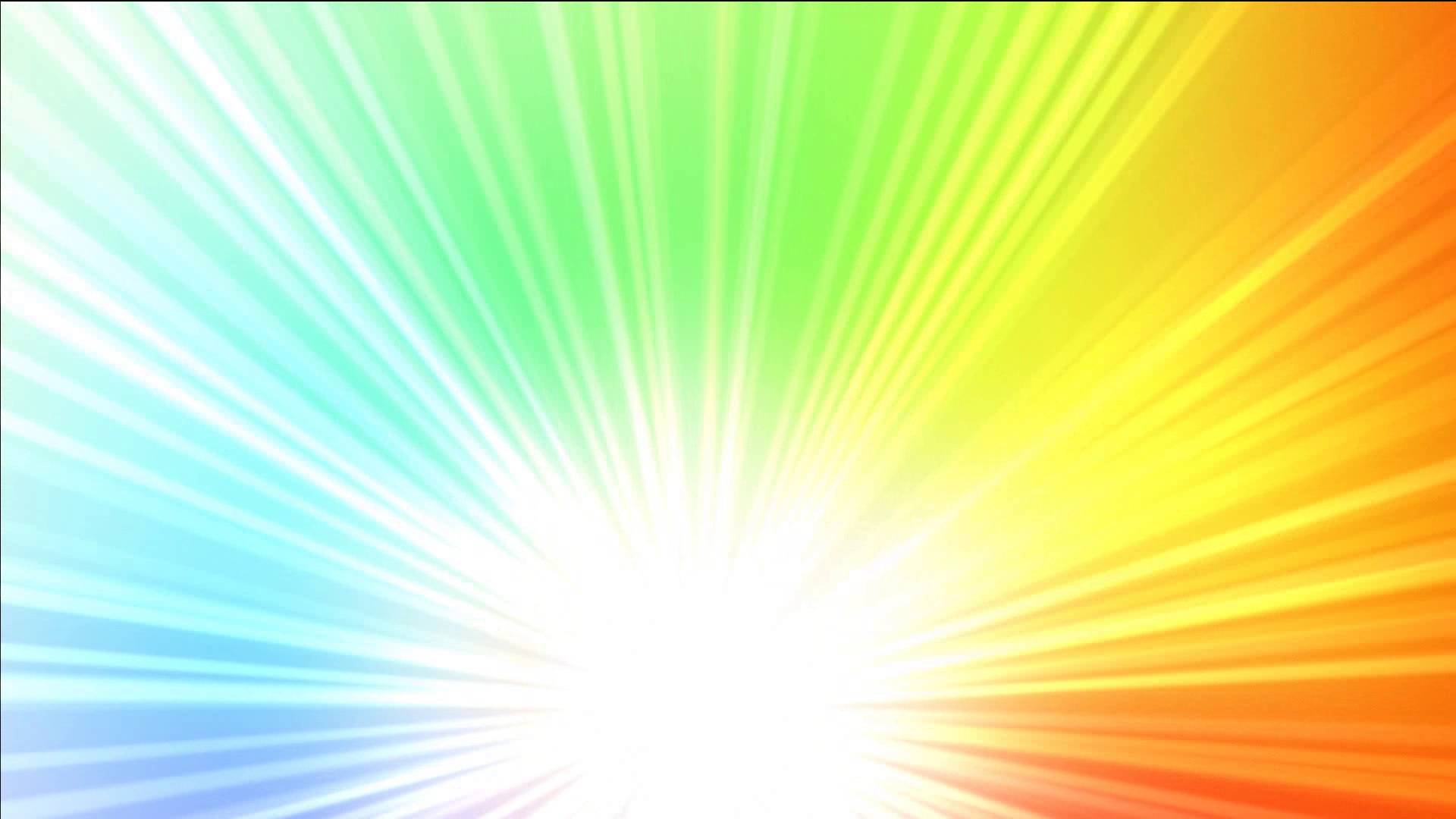 Концепция проекта
Цель концепции
Определение  путей и способов, управленческих и организационно-методических подходов в части повышения качества дошкольного образования через внедрение в практическую деятельности дошкольных образовательных учреждений эффективных современных развивающих учебно-методических комплексов в контексте реализации приоритетных направлений развития образования и формирования ключевых компетенций воспитанников 21 века.
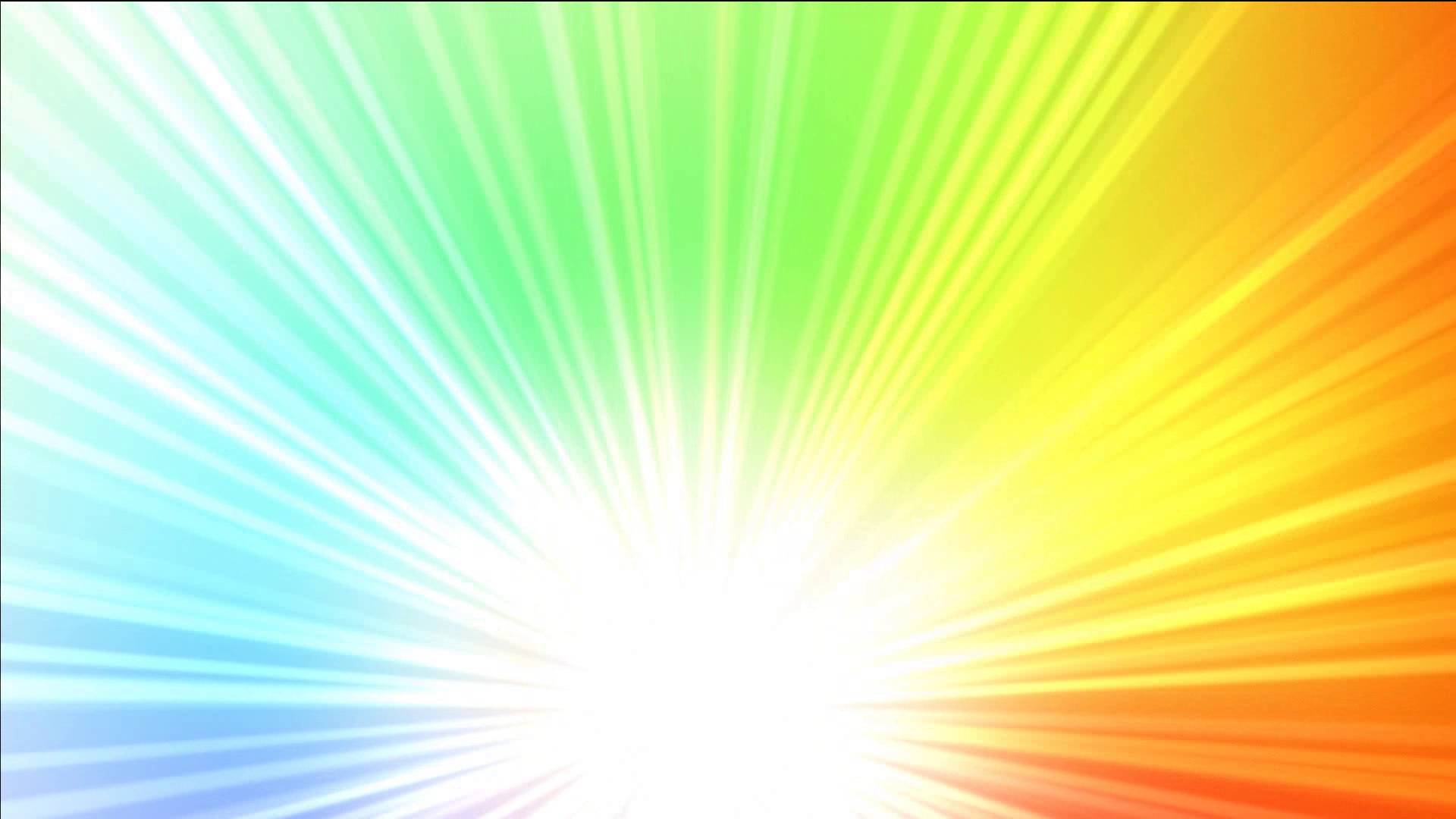 Концепция проекта
Пошаговая модель внедрения робототехники и других развивающих комплексов в ДОУ
Анализ, апробация и внедрение парциальных программ и технологий
Разработка методических рекомендаций
Формирование современной качественной  РППС
Организация сотрудничества с родителями  в контексте современного образования
Повышение профессиональной компетентности педагогов по вопросам внедрения современных развивающих УМК
Разработка механизмов преемственности со школой и учреждениями дополнительного образования детей
Организация конкурсов, соревнований, конкурсов современной, креативной, интерактивной  образовательной и воспитательной модели ДОУ
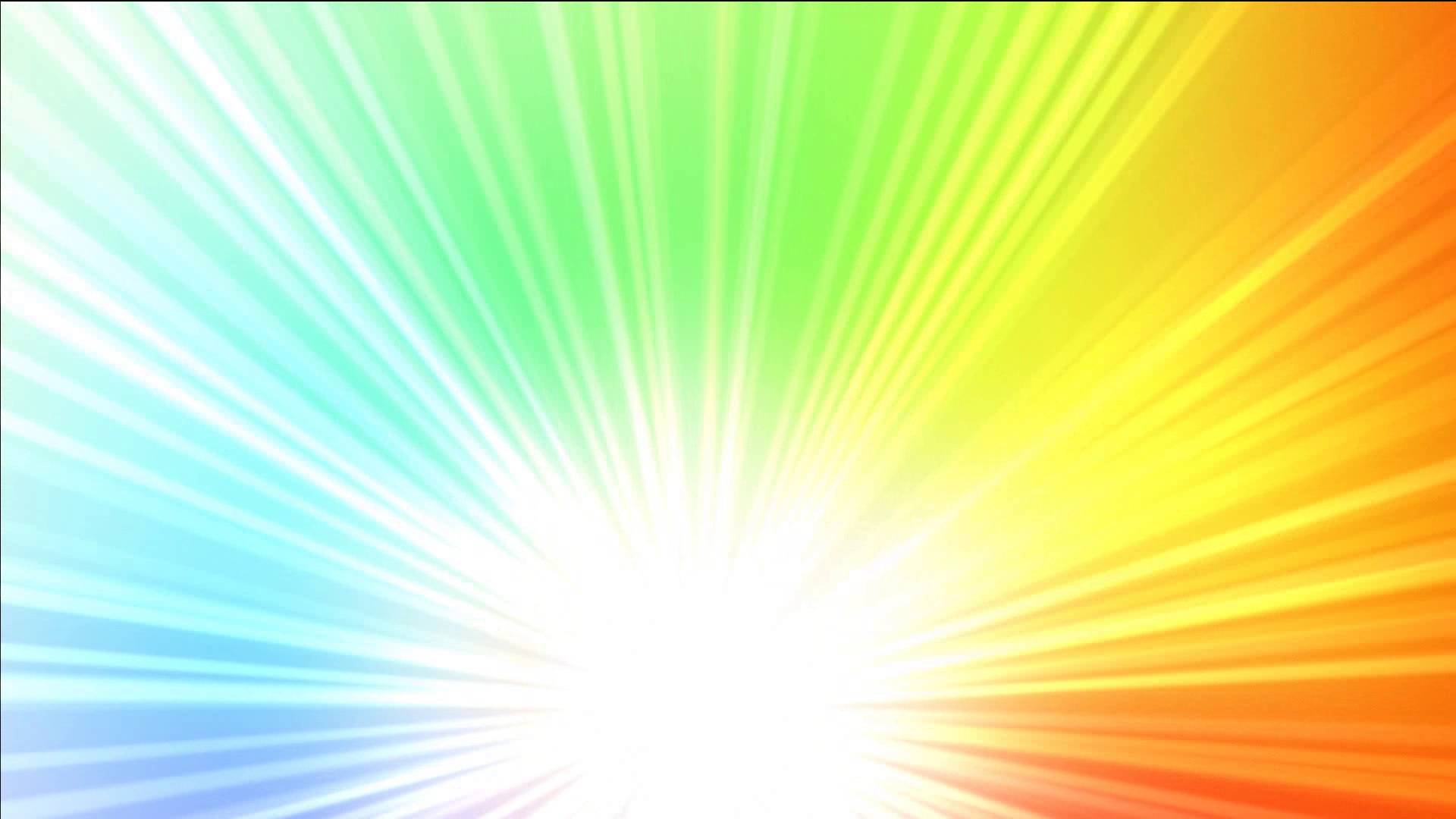 Концепция проекта
Инновационная идея проекта
  в оптимизации, структурировании новых форм, моделей, технологий образовательной деятельности;
  в изменении подходов к организации конструктивной, познавательно-исследовательской, экспериментальной деятельности детей, 
 внедрение в образовательный процесс современных комплексов 
    игрового оборудования на основе образовательных технологий 21 века.  

Важно получение ребенком нового опыта понимания окружающего мира, создающего особенный тип мышления –
 исследовательский,  творческий, креативный, научно-технический.
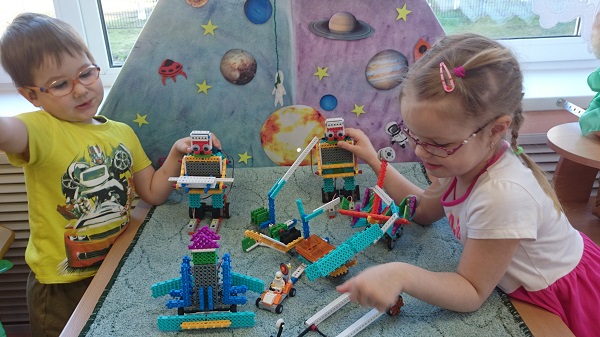 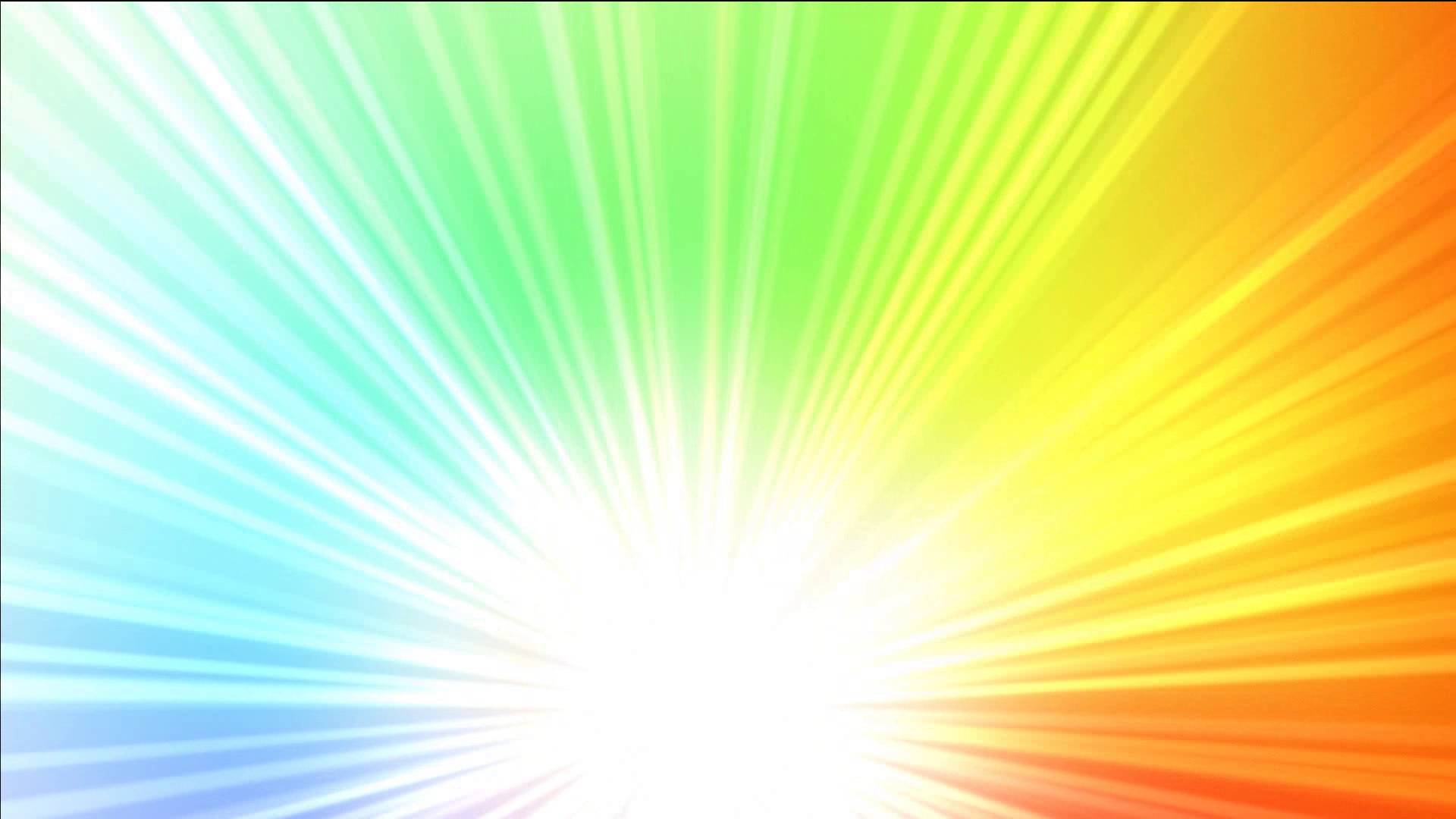 Методологические принципы реализации проекта
деятельности: интерактивная лекция, практикум, групповая и командная работа, анализ критических ситуаций, тренинги,  матер – классы, аудио – видео записи, круглые столы, презентации УМК;
 непрерывности: каждый предыдущий модуль обеспечивает логику содержания последующего модуля;
 целостного представления о проекте: в ходе проектной деятельности будет сформировано обобщенное представление об эффективных возможностях реформирования  модели образовательной деятельности в ДОУ в соответствии с требованиями  государственной политики в области образования;
 психологической комфортности: создание в ходе проектной деятельности  атмосферы сотрудничества, психологического комфорта;
 вариативности: развитие  вариативного мышления в творческой группе для выбора эффективных путей решения, поставленных проблем в содержании образования и воспитания, проектировании РППС ДОУ;
 творчества: ориентация на индивидуальный творческий, профессиональный потенциал  каждого участника проектной деятельности в решении проектных идей и общей концепции проекта.
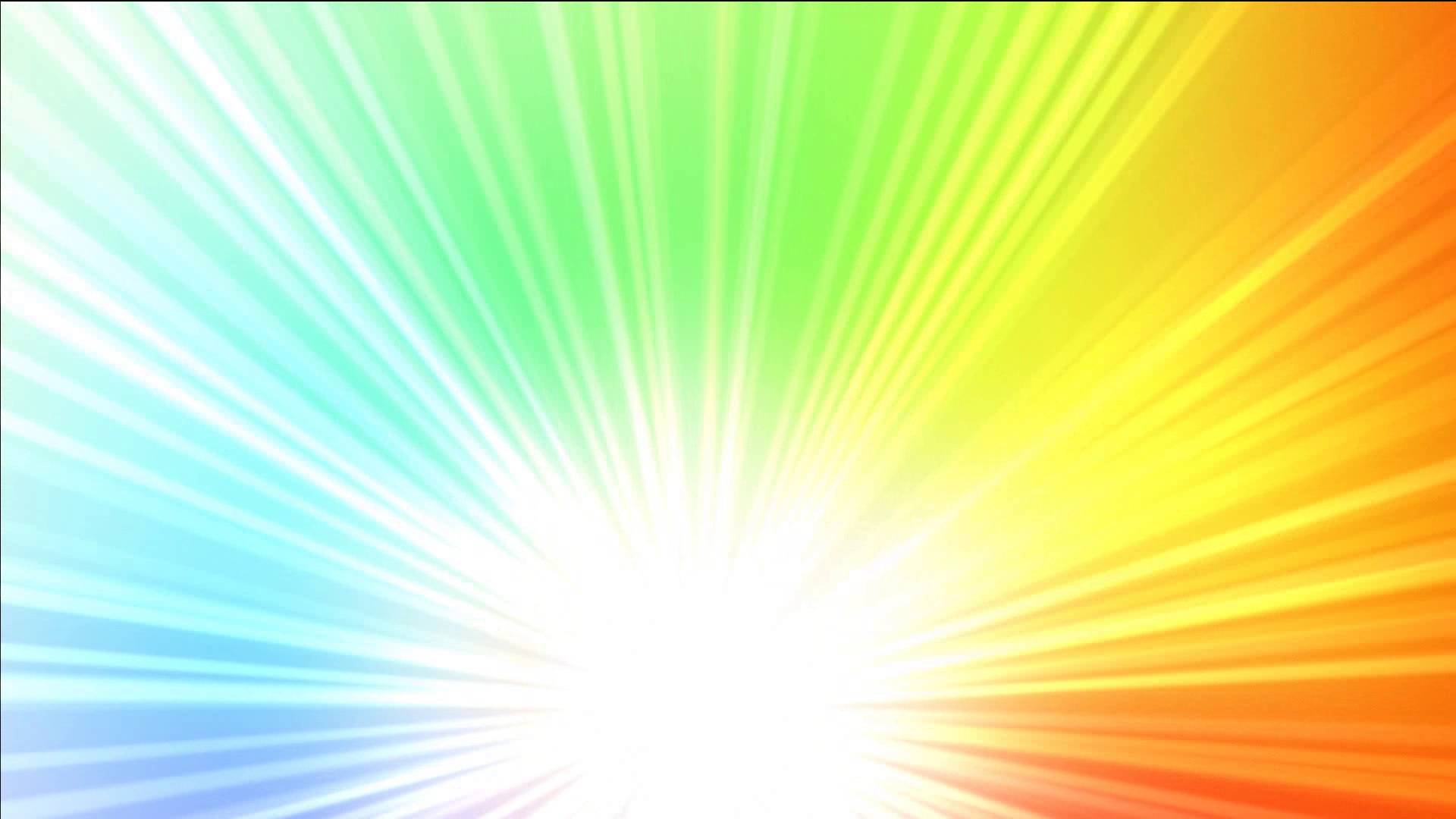 Концепция развития проекта на 2018 - 2021 годы
Стратегическая цель – создание условий для модернизации образовательной системы ДОУ, направленной на повышение качества предоставляемых образовательных услуг через создание комплекса социальных,  управленческих и организационно-методических условий устойчивого развития и внедрения в практическую деятельность образовательной  робототехники и STEM-технологий для  личностного, психического и творческого развития воспитанников, их социальной адаптации и жизненного самоопределения.
Тактическая цель – обеспечение оптимизации образовательной деятельности и воспитательной системы на основе внедрения в практическую деятельность ДОУкомплекса инструктивно-методических, управленческих и технологических решений, инновационных разработок в области технического творчества детей дошкольного возраста средствами современного игрового оборудования через создание условий для технических, проектно-исследовательских, конструктивно-модельных познаний, содействие популяризации научных знаний, поддержку научно-технического, креативного творчества.
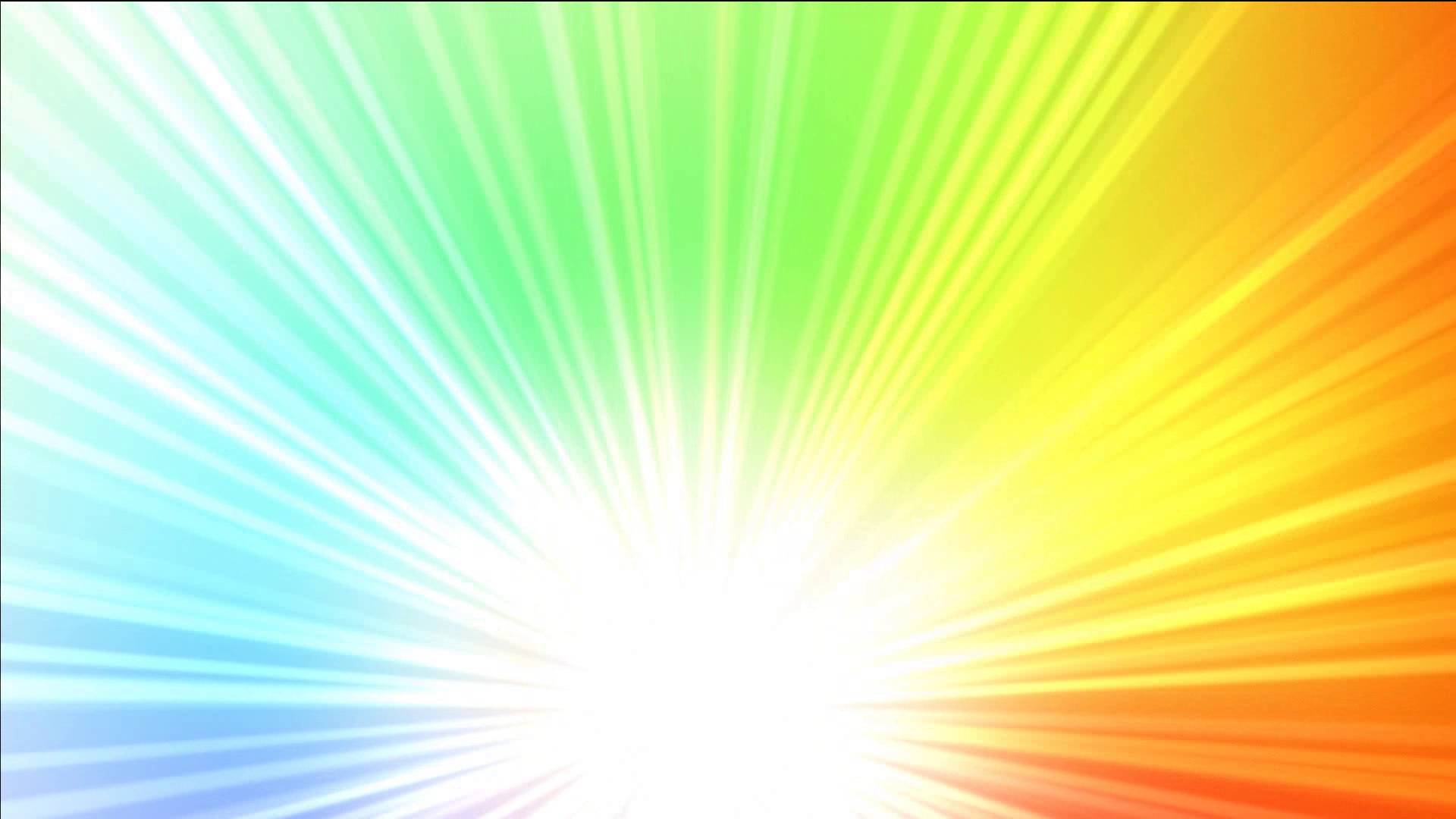 Концепция развития проекта на 2018 - 2021 годы
Задачи:
Обобщить и систематизировать передовой педагогический опыт по использованию в практике дошкольных образовательных учреждений РФ и в других странах современных комплексов игрового оборудования.
 Обеспечить систематизацию и структурирование методических материалов, документальной базы по внедрению робототехники, STEM-технологий в деятельность ДОУ, содействовать ранней профессиональной ориентации воспитанников посредством развития интереса к научно-техническому творчеству.
 Разработать систему мероприятий для повышения профессиональной компетентности педагогов ДОУ по данному направлению.
 Модернизировать и апробировать учебно-методические пособия, комплекты для детей дошкольного возраста в области робототехники, STEM-технологий  с использованием инновационных средств обучения.
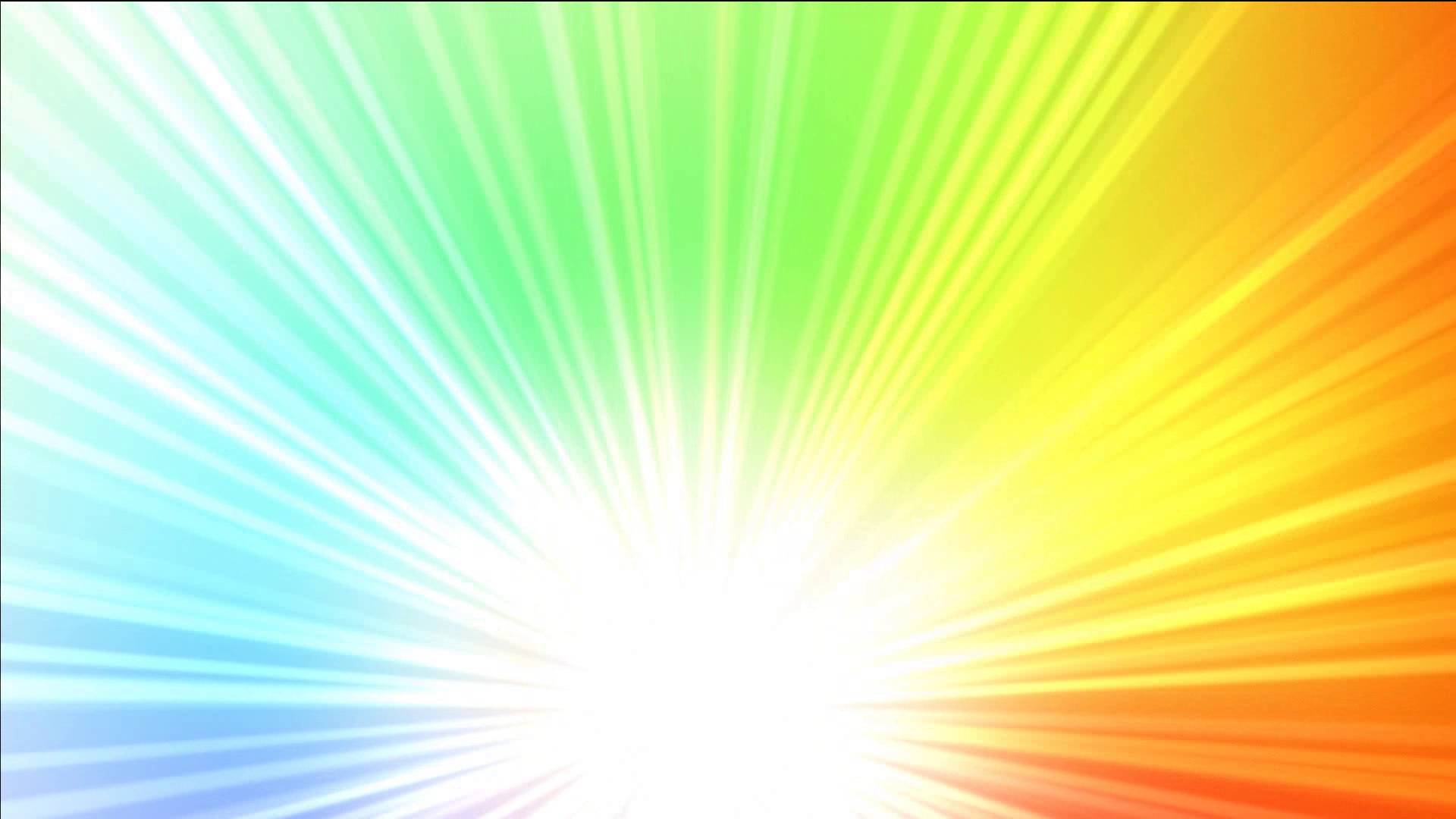 Концепция развития проекта на 2018 - 2021 годы
Задачи:
Обеспечить РППС ДОУ современными игровым оборудованием для реализации проекта.
 Разработать методические рекомендации (программу) по техническому конструированию («Робототехника в детском саду», «STEM-технология в детском саду» и др.) и систему мониторинга эффективности реализации технологии нового поколения.
 Обеспечить проведение мониторинга эффективности сетевого взаимодействия образовательных учреждений – участников проекта.
 Обеспечить трансляцию опыта работы проектной группы в МСО через организацию открытых методических мероприятий, издательскую деятельность, создание сетевого сообщества.
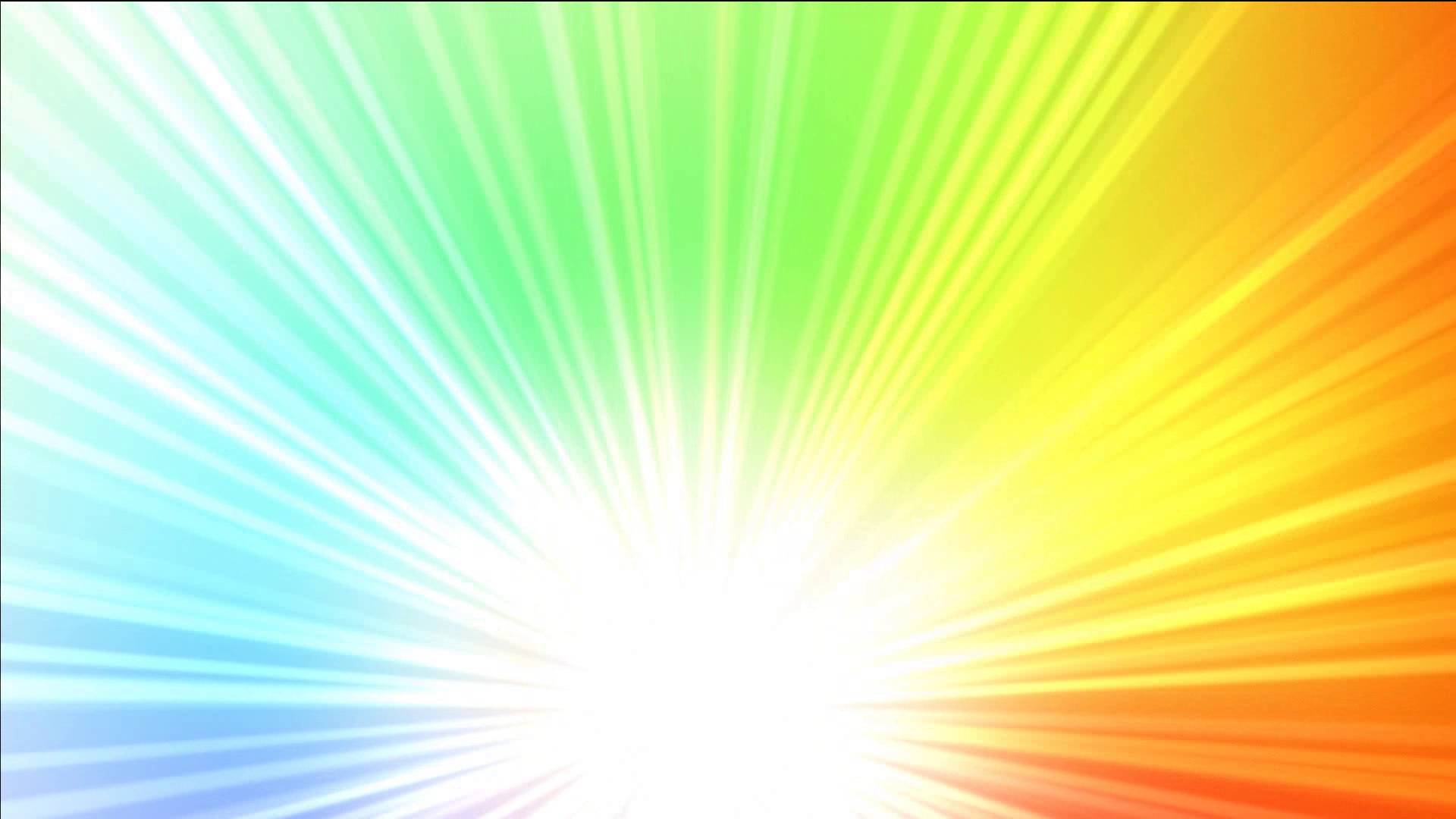 Ожидаемые результаты и 
целевые ориентиры при реализации проекта:
сформированы управленческие, организационно-методические компетенции педагогических работников МСО по вопросам организации, содержания и внедрения современных комплексов игрового оборудования;
 подготовлены методические рекомендации по использованию в ДОУ образовательной робототехники, STEM-технологий;
 оптимизирована и модернизирована  система работы по реализации образовательных областях «Познавательное развитие», «Социально-коммуникативное развитие» в ООП ДОУ;
 повышена профессиональная компетентность педагогов в вопросах орг-зации НОД,  совместной, самостоят., досуговой деятельности, воспитательной системы;
 оснащена РППС ДОУ вариантами современного игрового оборудования;
 сетевое взаимодействие МДОУ города через интерактивные формы проектной деятельности;
трансляция опыта работы участников МРЦ через мастер-классы, семинары и др.
 привлечение в инновационную инфраструктуру МСО ДОУ;
 организация проектной  деятельности педагогов ДОУ;
 повышение качества организации педагогической деятельности в ДОУ;
 участие воспитанников в конкурсах научно-технической, познавательно-исследовательской, конструктивно-модельной направленностей.
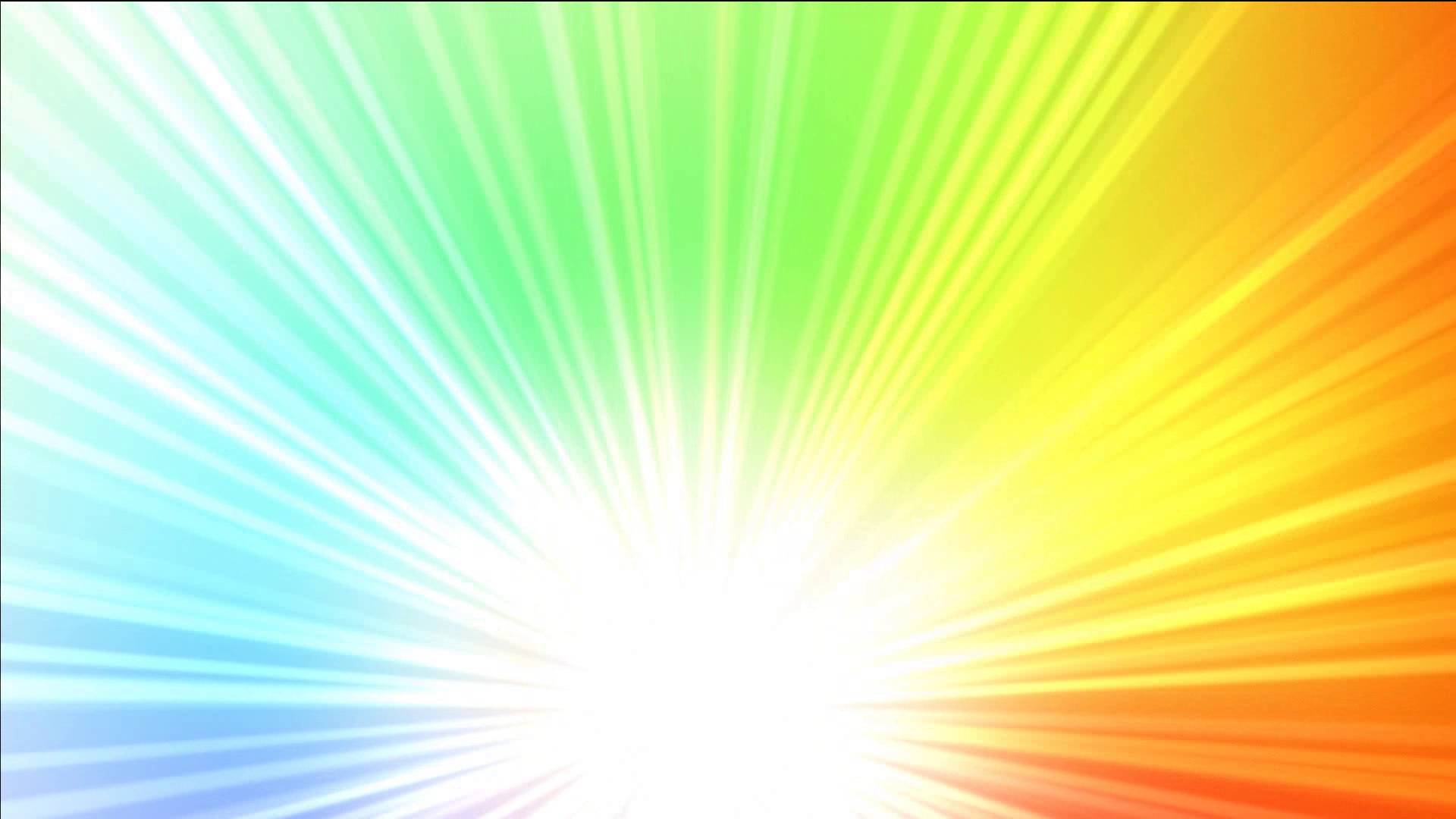 Ожидаемые продукты проекта:
Представлена модель 
образовательной деятельности и воспитательной системы (инструктивно-методические, управленческие и технологические аспекты инновационных разработок в области технических, проектно-исследовательских, конструктивно-модельных познаний), обеспечивающая популяризацию научных знаний детей дошкольного возраста, поддержку научно-технического, креативного творчества средствами современного игрового оборудования 
Проекты управленческих команд - участников МИП, методические кейсы, портфолио.
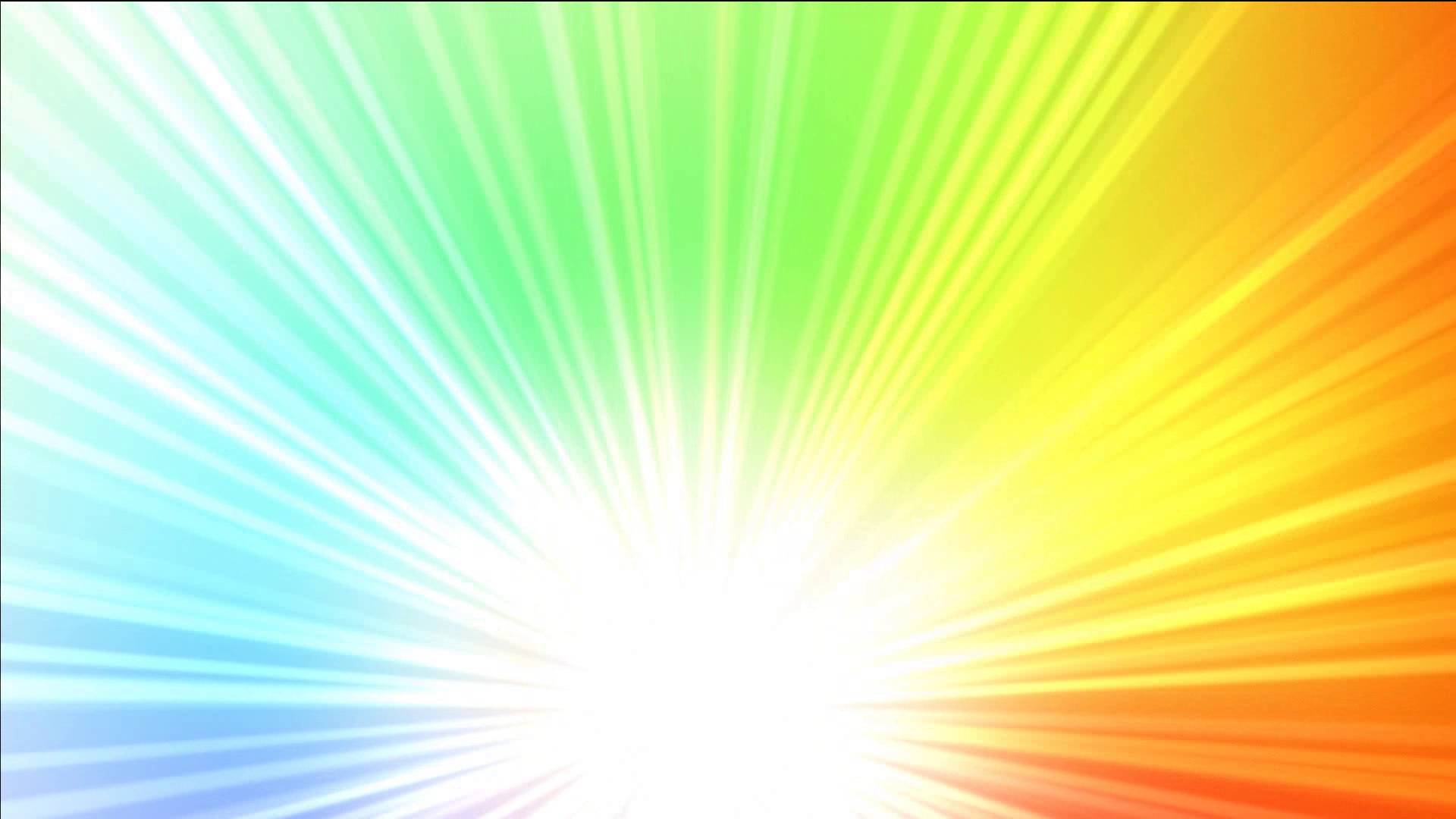 Ожидаемые продукты проекта:
Итоговый продукт:
сборники инструктивно-методических материалов для педагогических работников МДОУ:
  «Современные развивающие образовательные технологии в ДОУ: образовательная робототехника. 
 «Формирование STEM- компетенций у воспитанников ДОУ через реализацию в образовательной деятельности современных игровых учебно-методических комплексов»
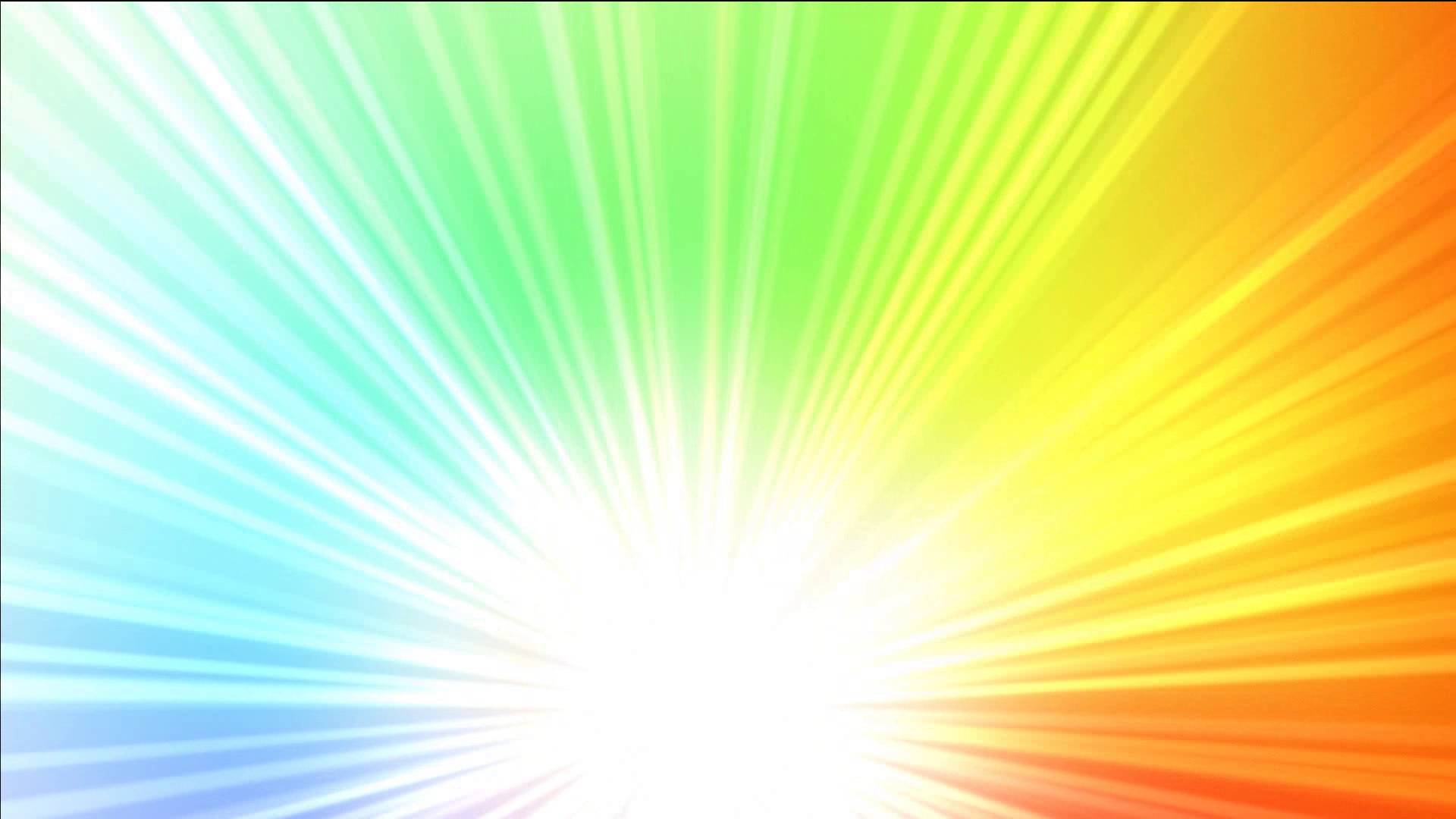 Сфера применения продукта проекта 
 (обоснование значимости проекта для МСО)
Проект способствует:
 Разработке рычагов поддержки, механизмов трансляции успешных практик  внедрения    робототехники и STEM-технологий, обеспечивающих  доступность  инноваций  потенциальным пользователям;
 Увеличению числа педагогов, готовых к внедрению современных развивающих образовательных технологий в педагогическую деятельность;
 Расширению  сети ДОУ,  реализующих программы образовательной робототехники и других современных развивающих УМК;
 Интеграции дошкольного, общего и дополнительного образования в условиях реализации ФГОС нового поколения;
 Формированию  банка  моделей  включения  робототехники в образовательное пространство ДОУ;
 Формированию банка образовательных программ и учебных пособийпо робототехникеи  STEM-технологии;
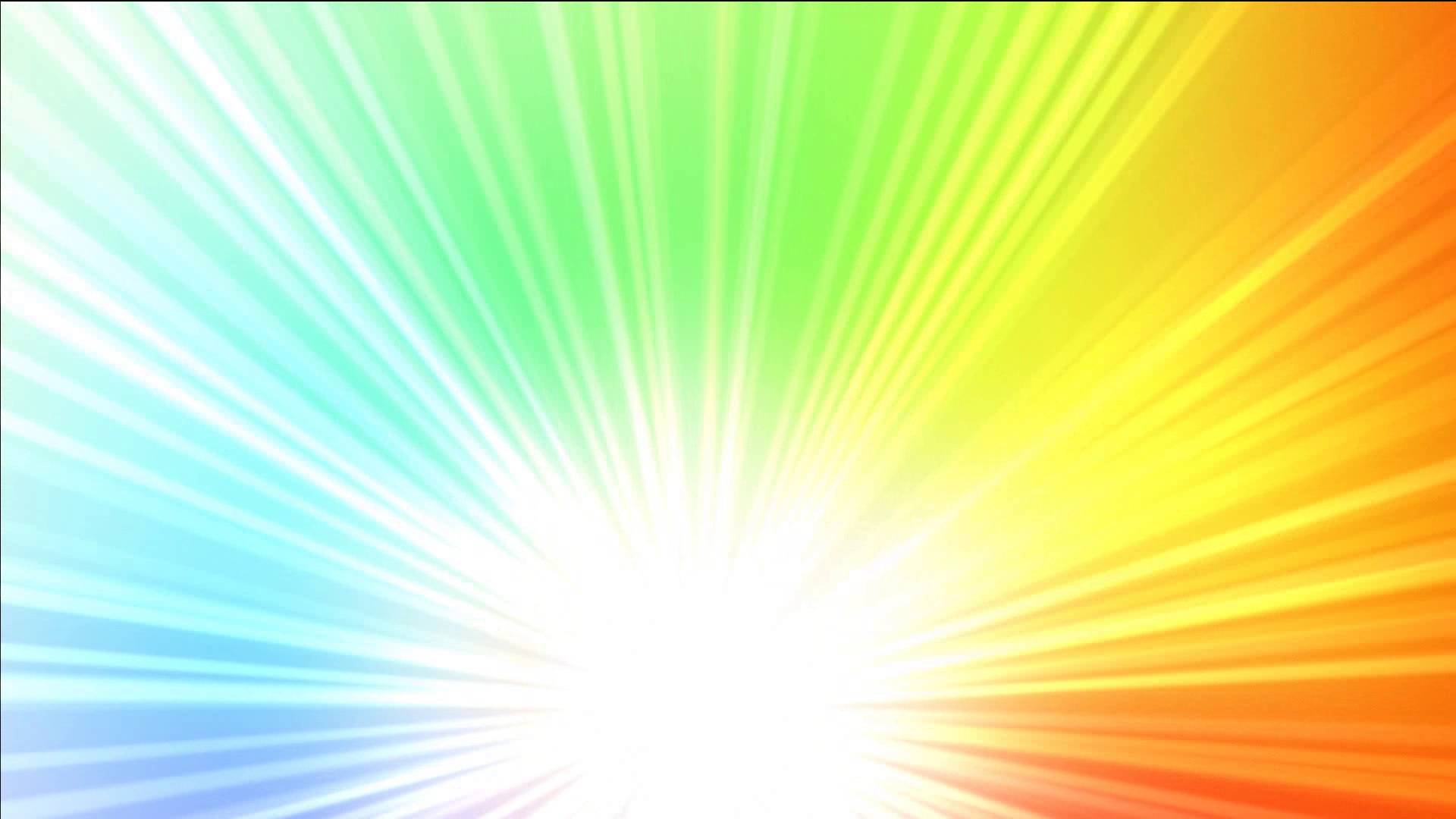 Сфера применения продукта проекта 
 (обоснование значимости проекта для МСО)
Проект способствует:
 Росту  активности  и  результативности  участия  воспитанников  вробототехнических соревнованиях различного уровня;
 Росту числа вовлеченных сторон (социальные партнеры),
 МСО получает муниципальную инновационную площадку способную:
    - к работе с командами муниципальных дошкольных образовательных    
      учреждений по вопросам внедрения и апробации в практическую 
      деятельность ДОУ современных развивающих образовательных 
      технологий;
  -  к сетевому взаимодействию по обмену продуктами инновационной 
     деятельности;
  - к участию в конкурсах профессионального мастерства;
  - к издательской деятельности с целью трансляции опыта на разных 
    уровнях.
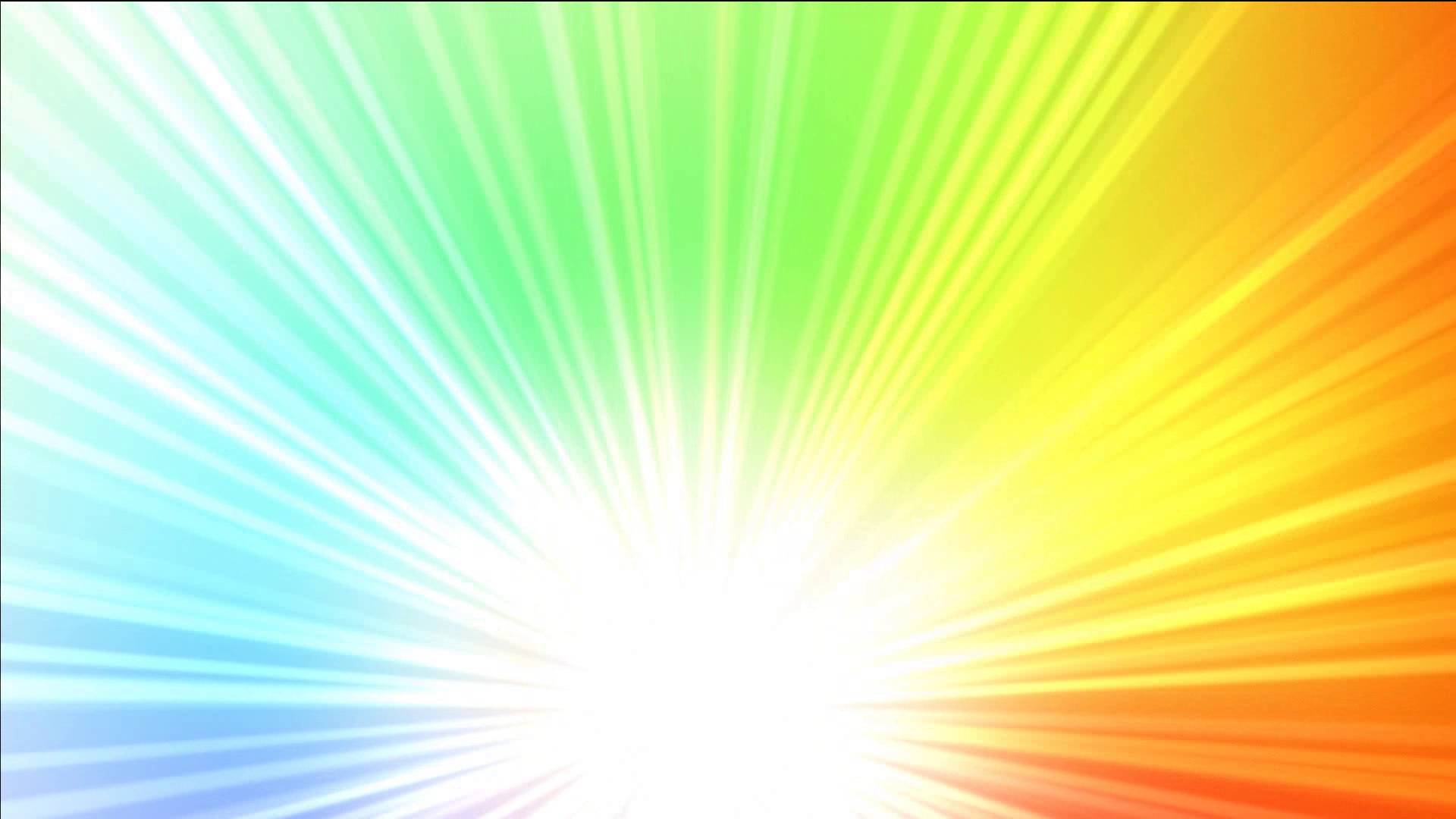 Сфера применения продукта проекта 
 (для МДОУ)
Обеспечение качества образования (образовательная деятельность, воспитательная система).
 Повышение рейтинга, имиджа учреждения, качества предоставляемых образовательных услуг. 
 Реализация инновационной деятельности, повышение профессиональной компетентности педагогов: индивидуальный инновационный стиль педагогической деятельности, внедрение в образовательный процесс современных методик и технологий, повышение методической, психологической, исследовательской, педагогической культуры педагога.
 Реализация приоритетных направлений и стратегий государственной политики в области образования.
 Внедрение в образовательную деятельность ДОУ развивающих УМК нового поколения, способствующих развитию креативного мышления детей дошкольного возраста.
 Совершенствование и развитие РППС современными развивающими УМК нового поколения.
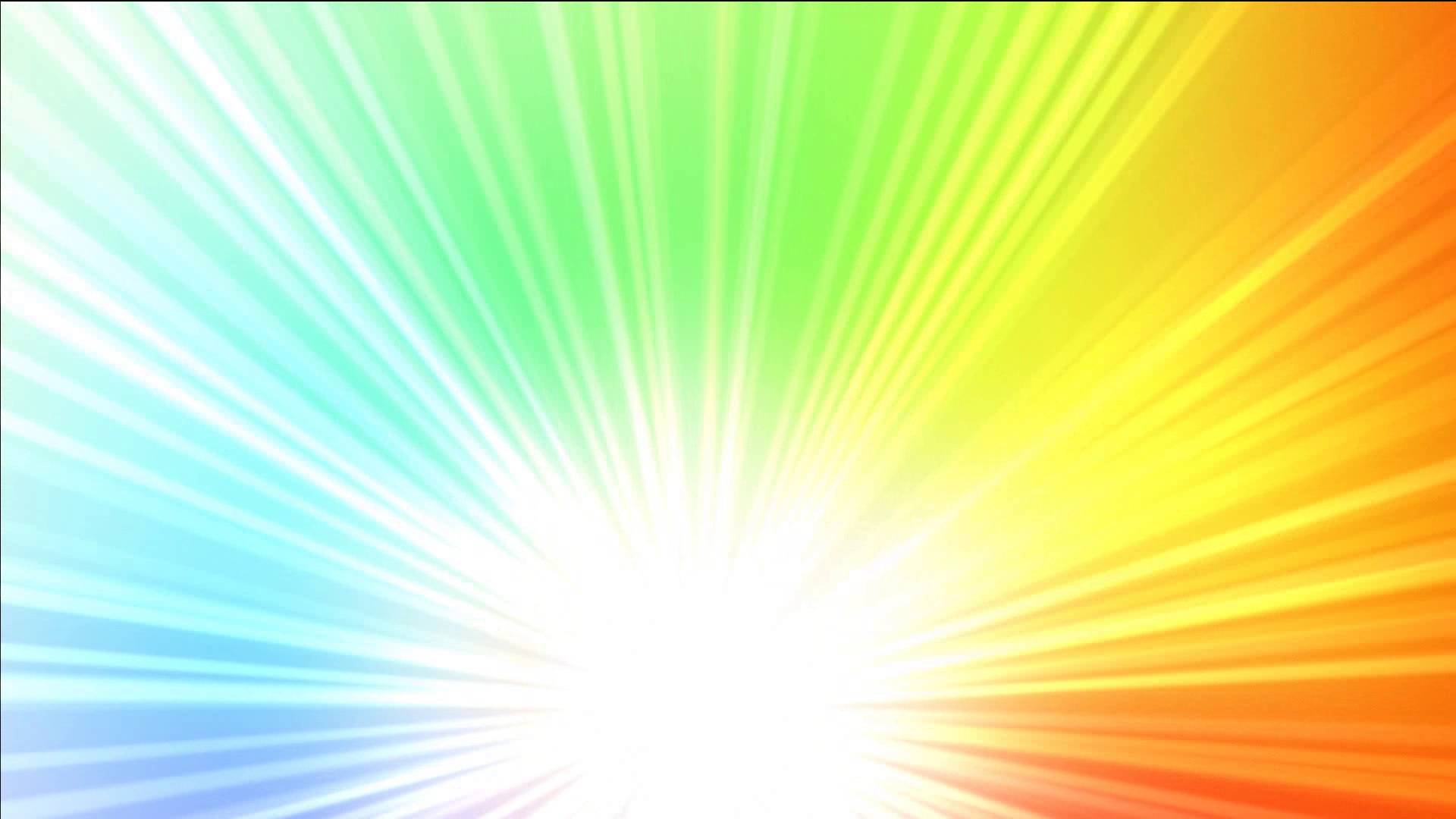 Управленческо-кадровый аспект проекта
Автор проектной идеи:
Плескевич Маргарита Владимировна, начальник отдела дошкольного образования департамента образования мэрии г. Ярославля 
Руководитель проекта: 
Круглова Елена Владимировна,  главный специалист отдела дошкольного образования департамента образования мэрии г. Ярославля 
Координатор проекта: 
Прокуророва Светлана Евгеньевна, заведующий МДОУ «Детский сад № 93»,
Макшева Елена Викторовна - старший воспитатель, МДОУ «Детский сад № 93».
Галанов Александр Сергеевич – соавтор программы «Дошколка ру» (современные 
     развивающие УМК для ДОУ), разработчик образовательной робототехники для 
     детей дошкольного возраста.
Участники проекта:
Виноградова Елена Михайловна – старший воспитатель, МДОУ «Детский сад № 93». 
Смирнова Елена Викторовна – заведующий МДОУ «Детский сад № 2».
Федотова Татьяна Геннадьевна - старший воспитатель, МДОУ «Детский сад № 2».
Громова Ольга Александровна - заведующий МДОУ «Детский сад № 15».
Тимофеева Галина Константиновна - заведующий МДОУ «Детский сад № 107».
Совина Любовь Алексеевна - старший воспитатель, МДОУ «Детский сад № 107».
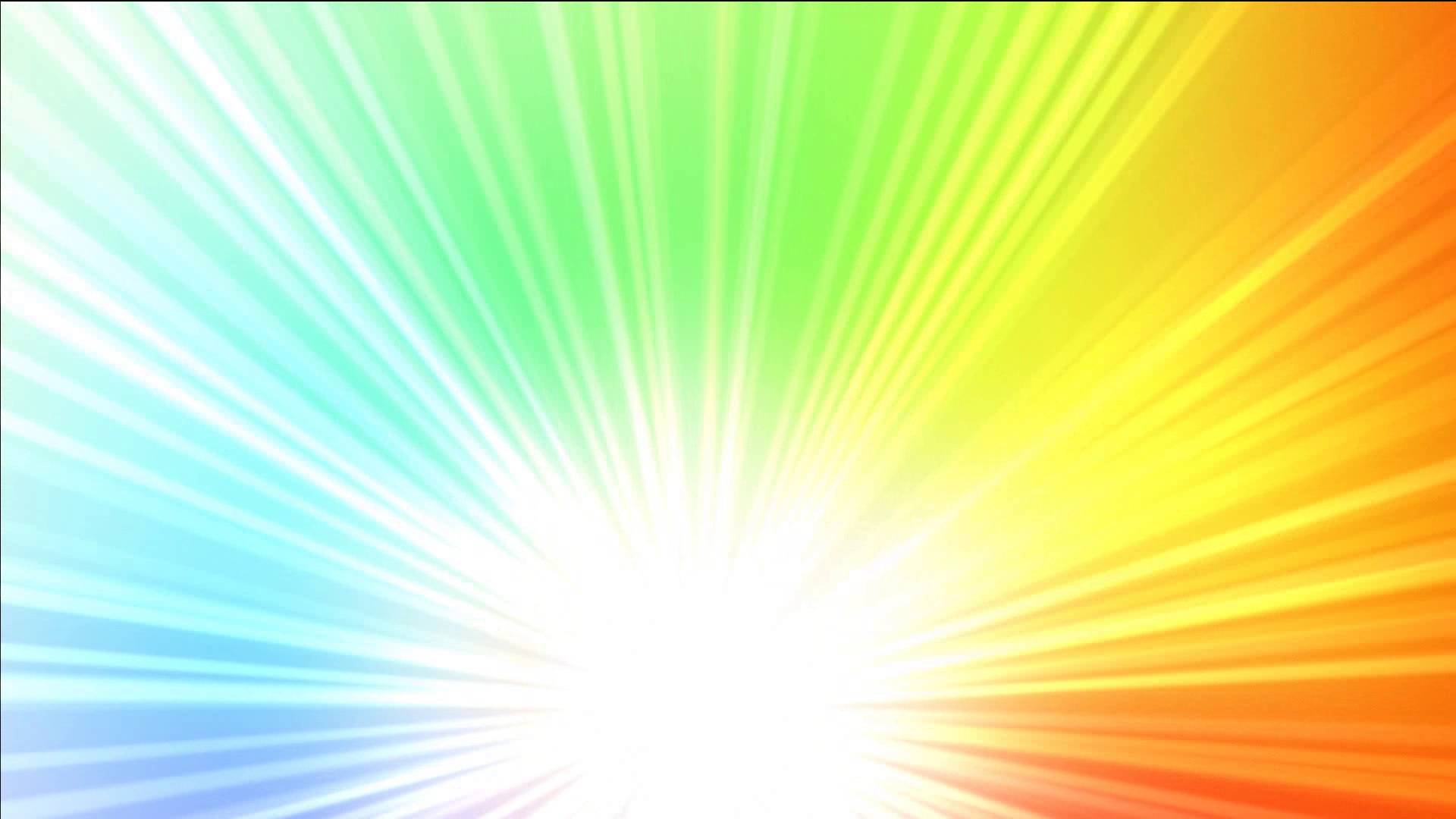 Компетенции участников проектной группы
Универсальные:
общеучебные, инструментальные, социально-личностные, общекультурные, информационно-интеллектуальные. 
Профессиональные:  
эффективная, аналитико-оценочная управленческая деятельность, проблемно-ориентированная, проектная деятельность.
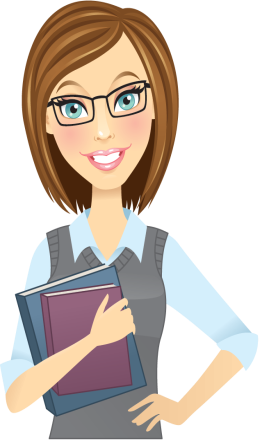 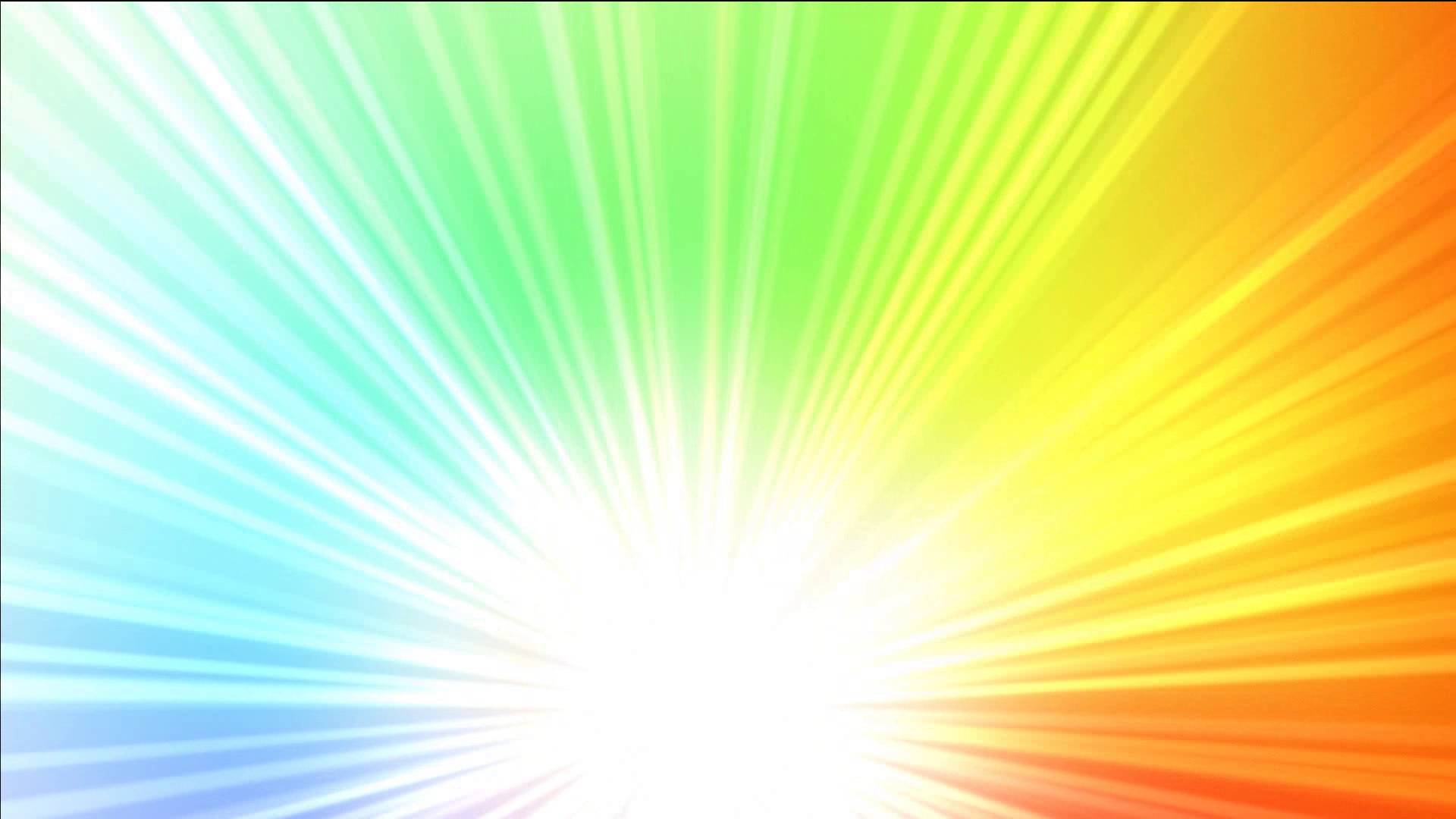 Социальные партнеры проекта
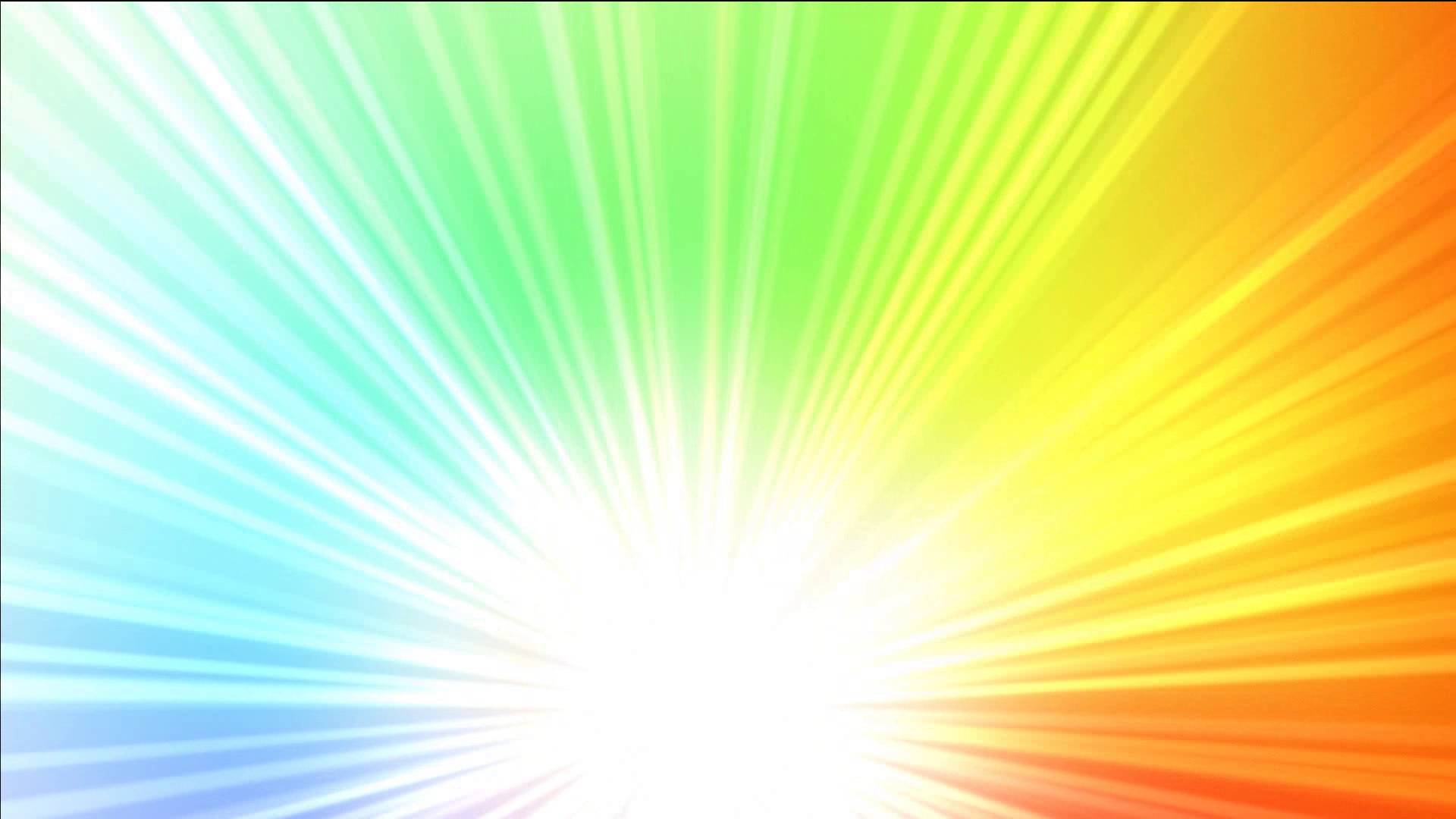 Сотрудничество в проекте
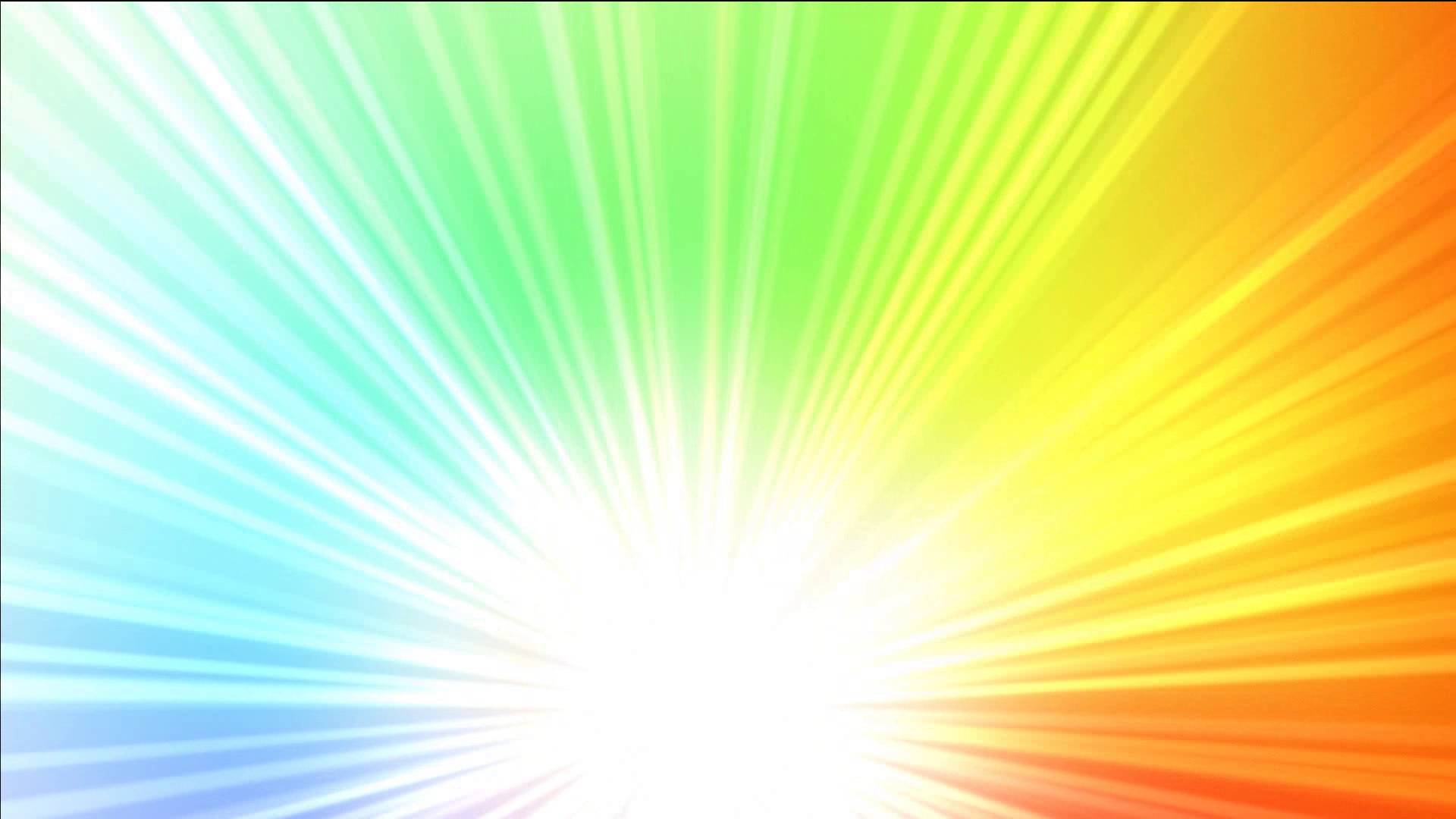 Сотрудничество в проекте
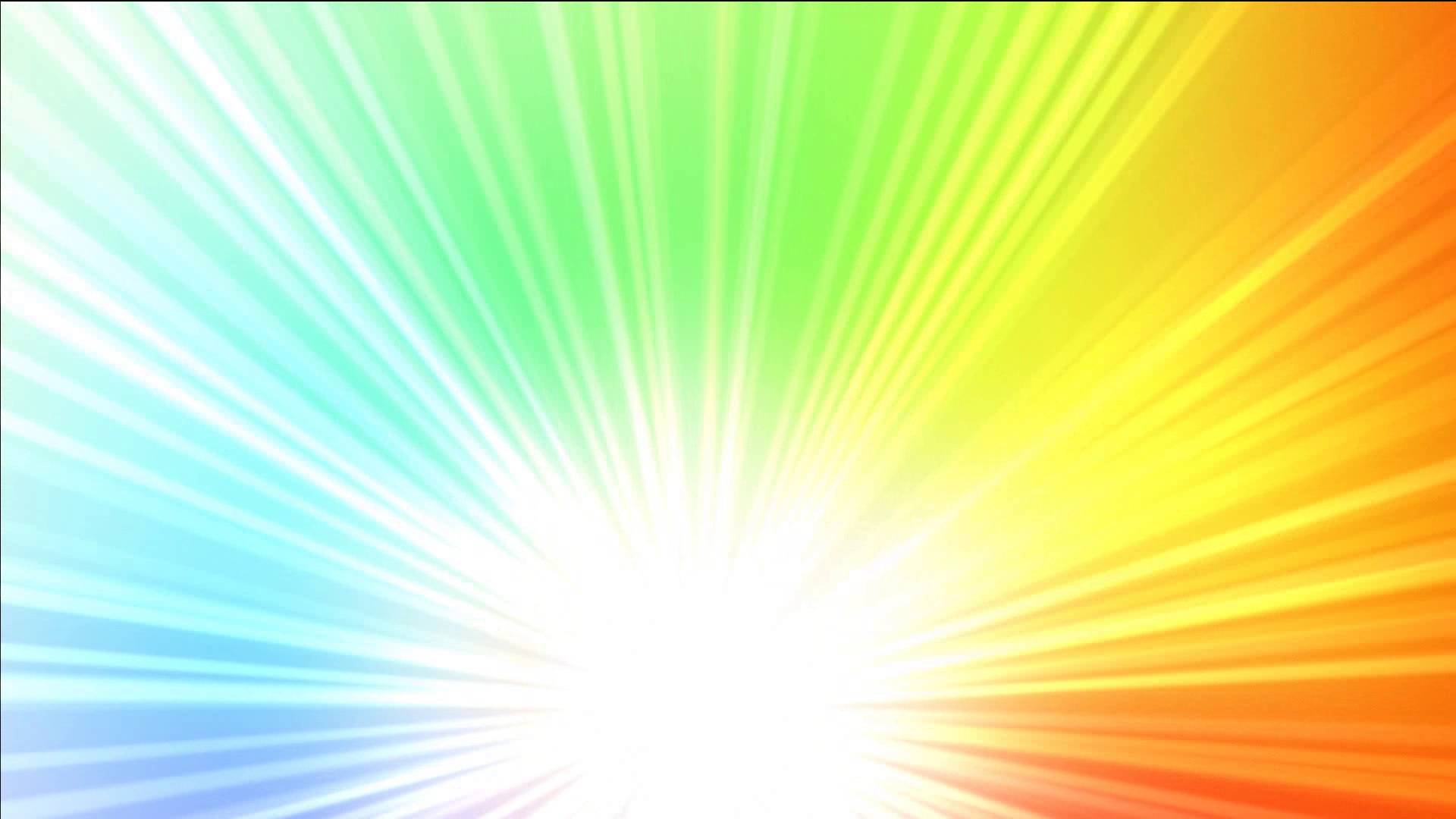 Информационное пространство проекта
1.   Инициация
Приказ о реализации проекта. 
Назначение руководителя проекта.    Включение проекта в план.
2.   Управление проектом
Расстановка приоритетов.   Содержание + Качество.  Сроки.  Риски.  Расходы + Трудоёмкость.  Коммуникации + Организация.
Планирование
Реализация + Мониторинг
Контроль
Формирование плана.
Структура плана.
Управление изменениями
3.   Завершение
4.   Показатели эффективности
Библиотека проекта.  Банк данных.   Кейсы. Инструктивно-методические материалы. 
Извлеченные уроки: проблемы, перспективы дальнейшего развития.
Оценка удовлетворенности заказчика.
Портфолио достижений реализации проекта.
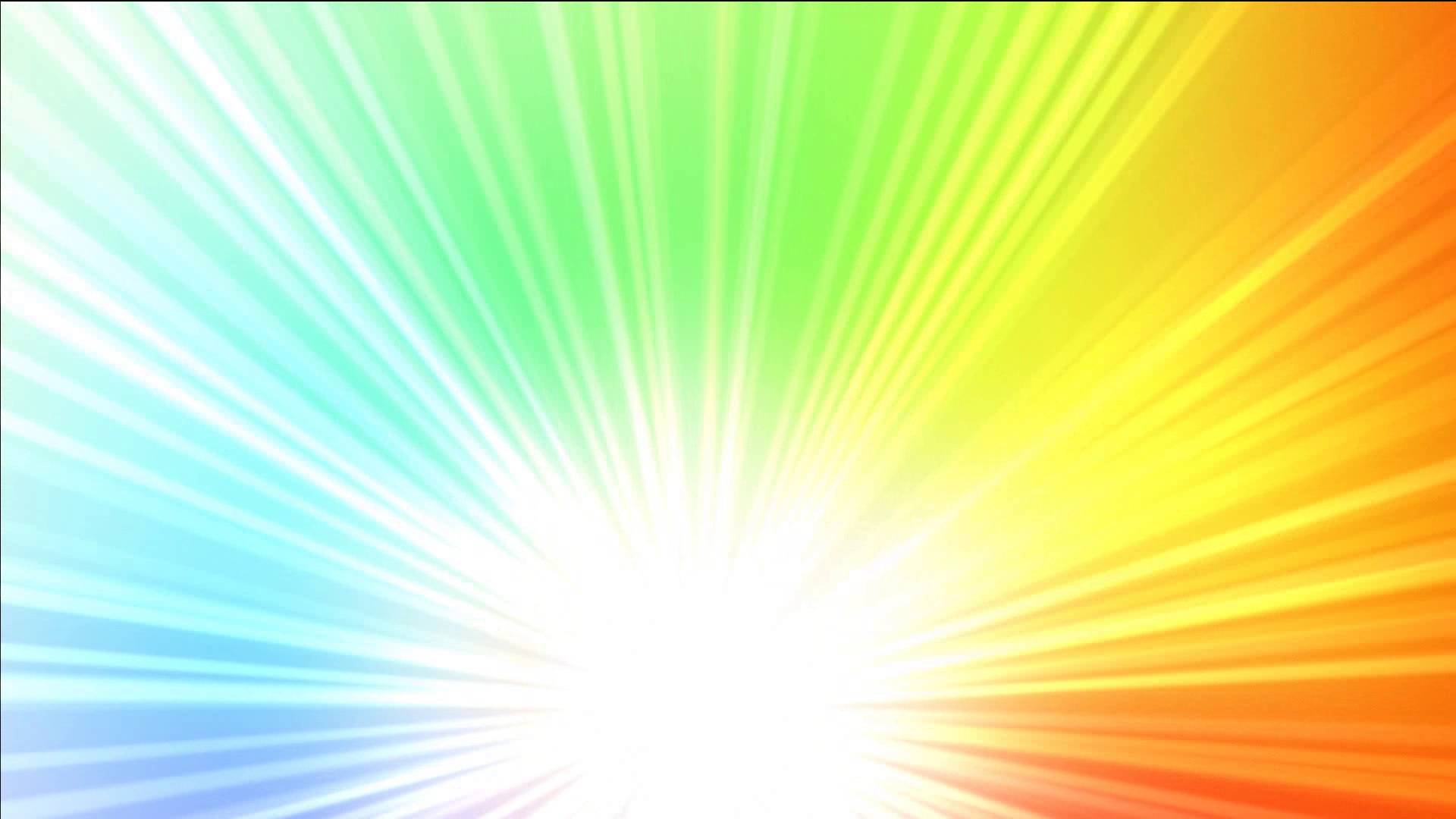 Информационное пространство проекта
Приоритетные направления реализации проекта:
Организационно-управленческое направление
Профессиональное развитие педагогов
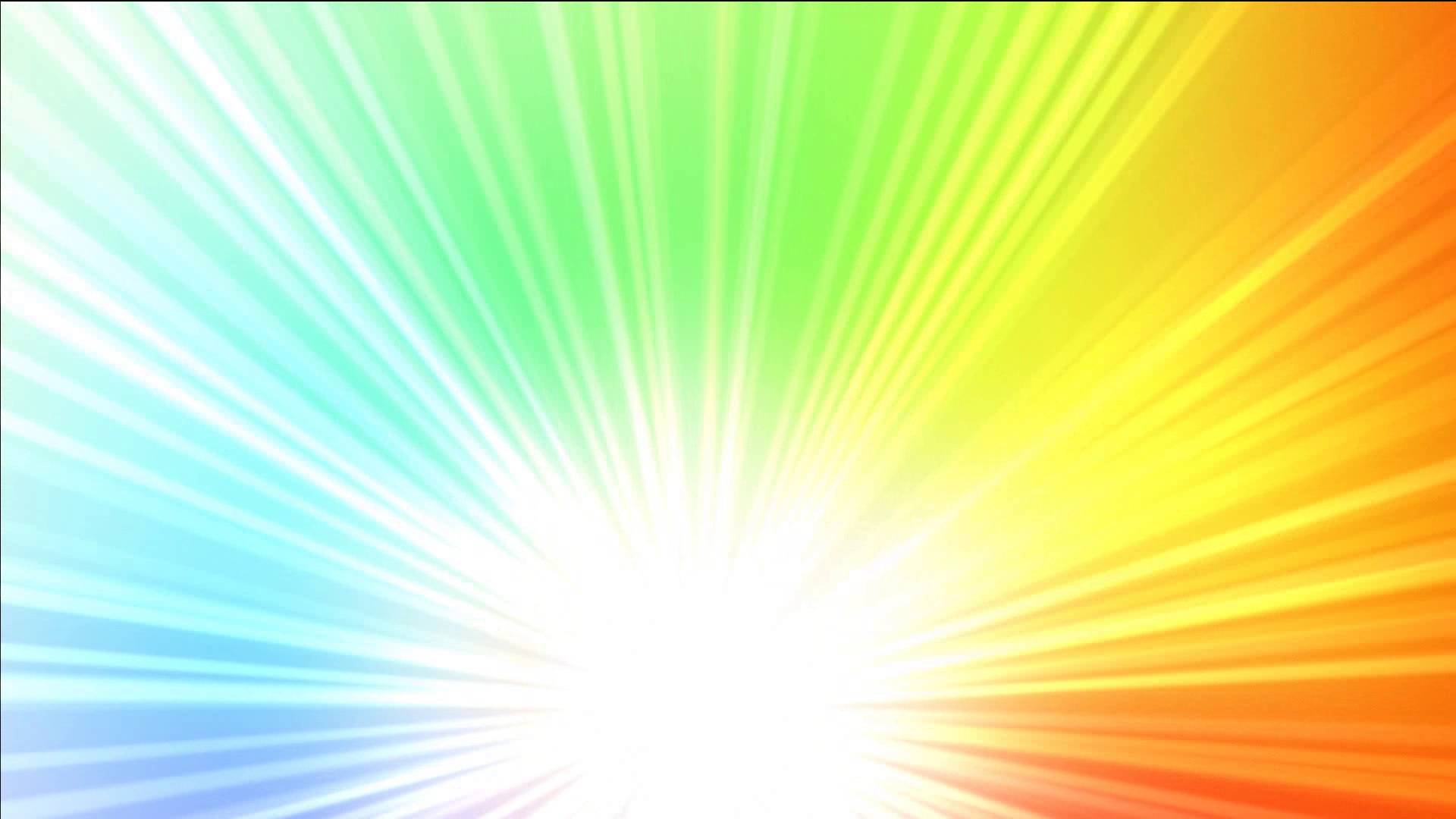 Информационное пространство проекта
Уровни реализации проекта
Институциональный
уровень  (ДОУ)
Внедрение современных развивающих УМК в образовательное пространство МДОУ влечет за собой изменения в: содержании образования, в области образовательных технологий.
 Реализация  проекта осуществляет администрация МДОУ, МС, научно-методический совет, внутренняя структура МИП.
Муниципальный уровень  (Департамент образования мэрии г. Ярославля)
Решение задач организационно-управленческого, информационного, методического, материально-технического, кадрового обеспечения процесса внедрения в практическую деятельность МДОУ современных развивающих УМК нового поколения.
проектирование, презентации проектов
мастер – класс
малая конференция
круглый стол
семинар – практикум
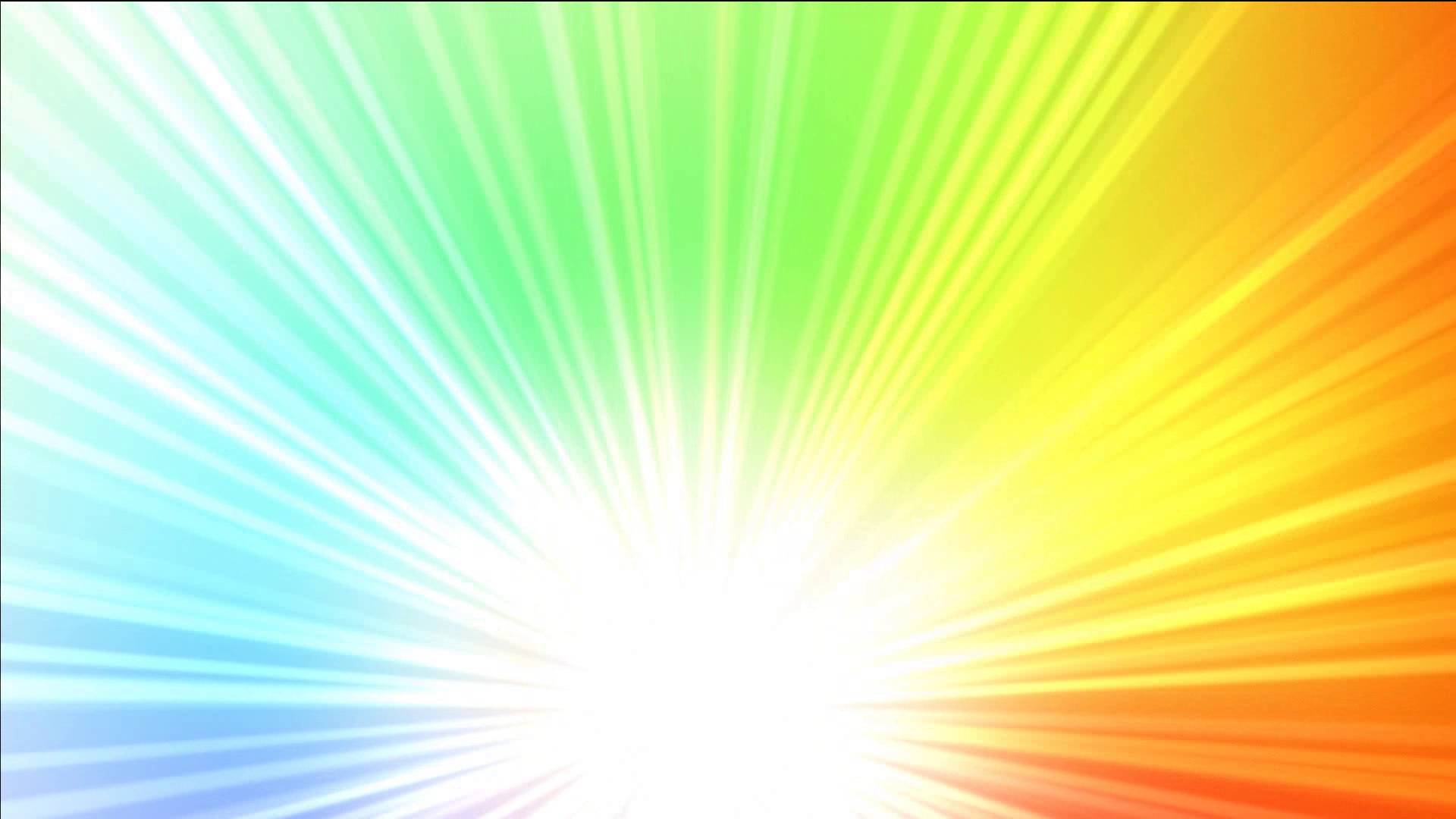 совещания старших воспитателей
Содержание и механизм реализации проекта
Формы 
работы в МИП
презентации, выставки УМК, конкурсы
консалтинговые услуги
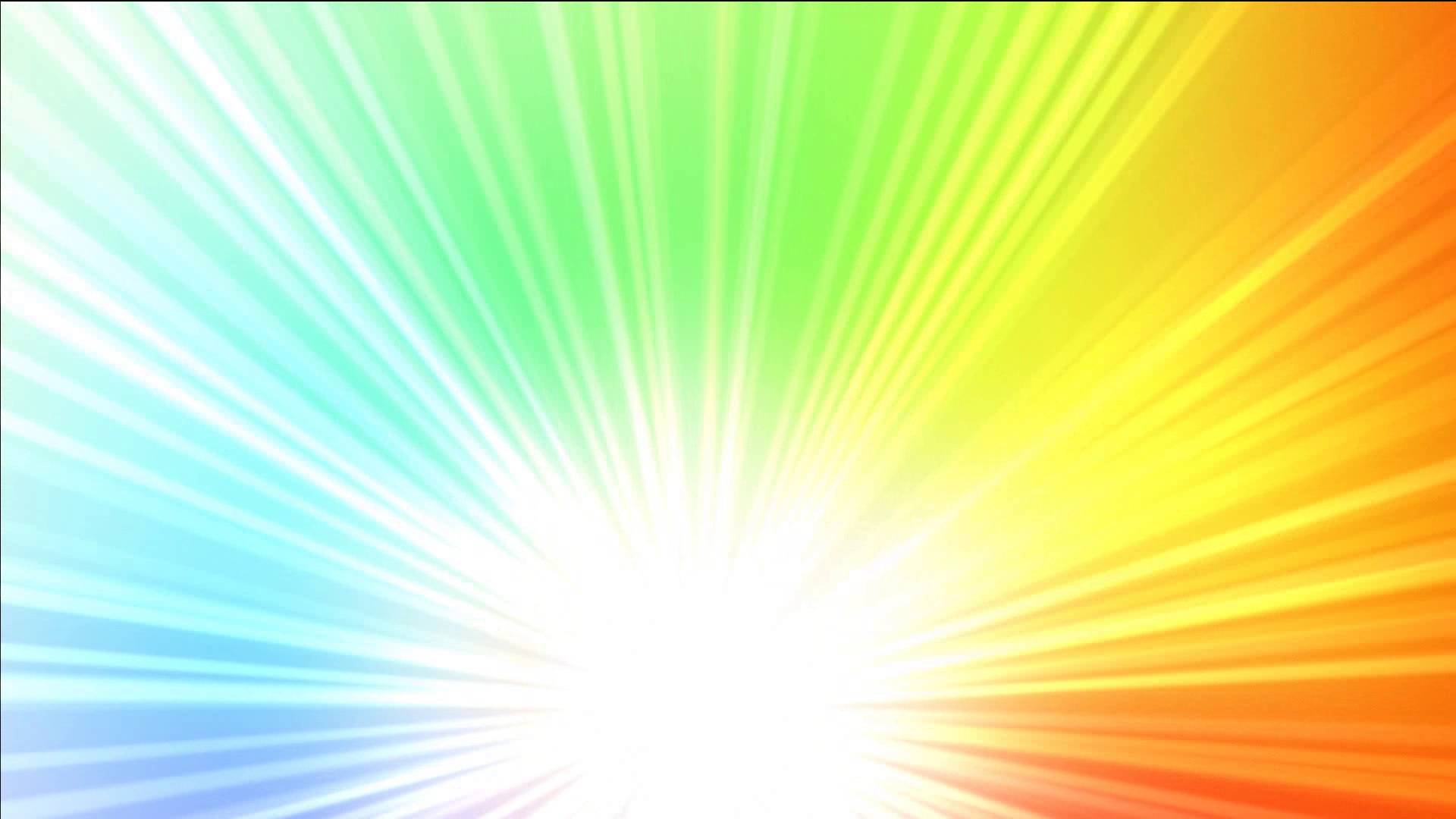 МДОУ 
«Детский сад № 93»
МДОУ 
«Детский сад № 15»
МДОУ 
«Детский сад № 2»
МДОУ 
«Детский сад № 107»
Содержание и механизм реализации проекта
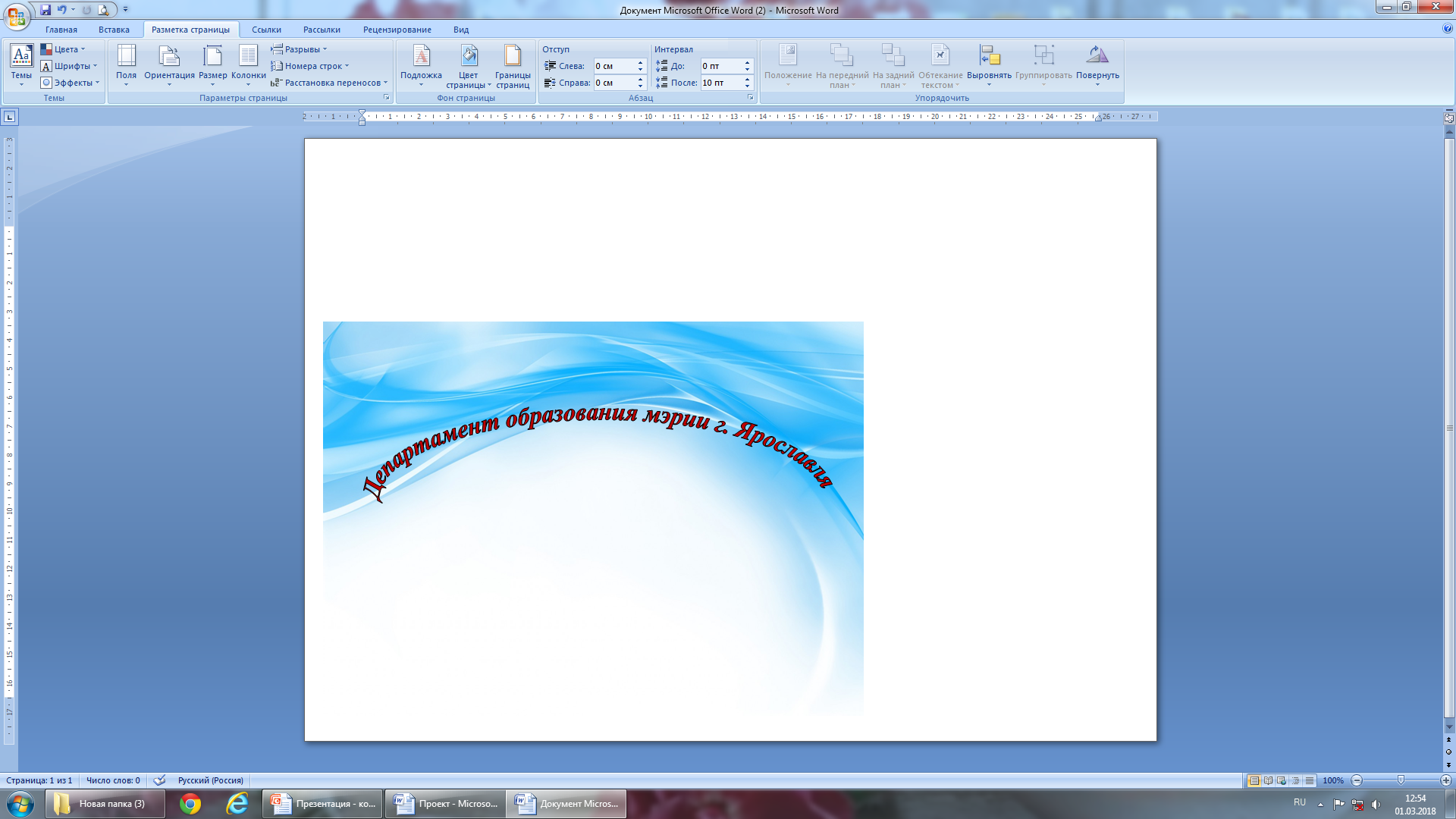 МИП
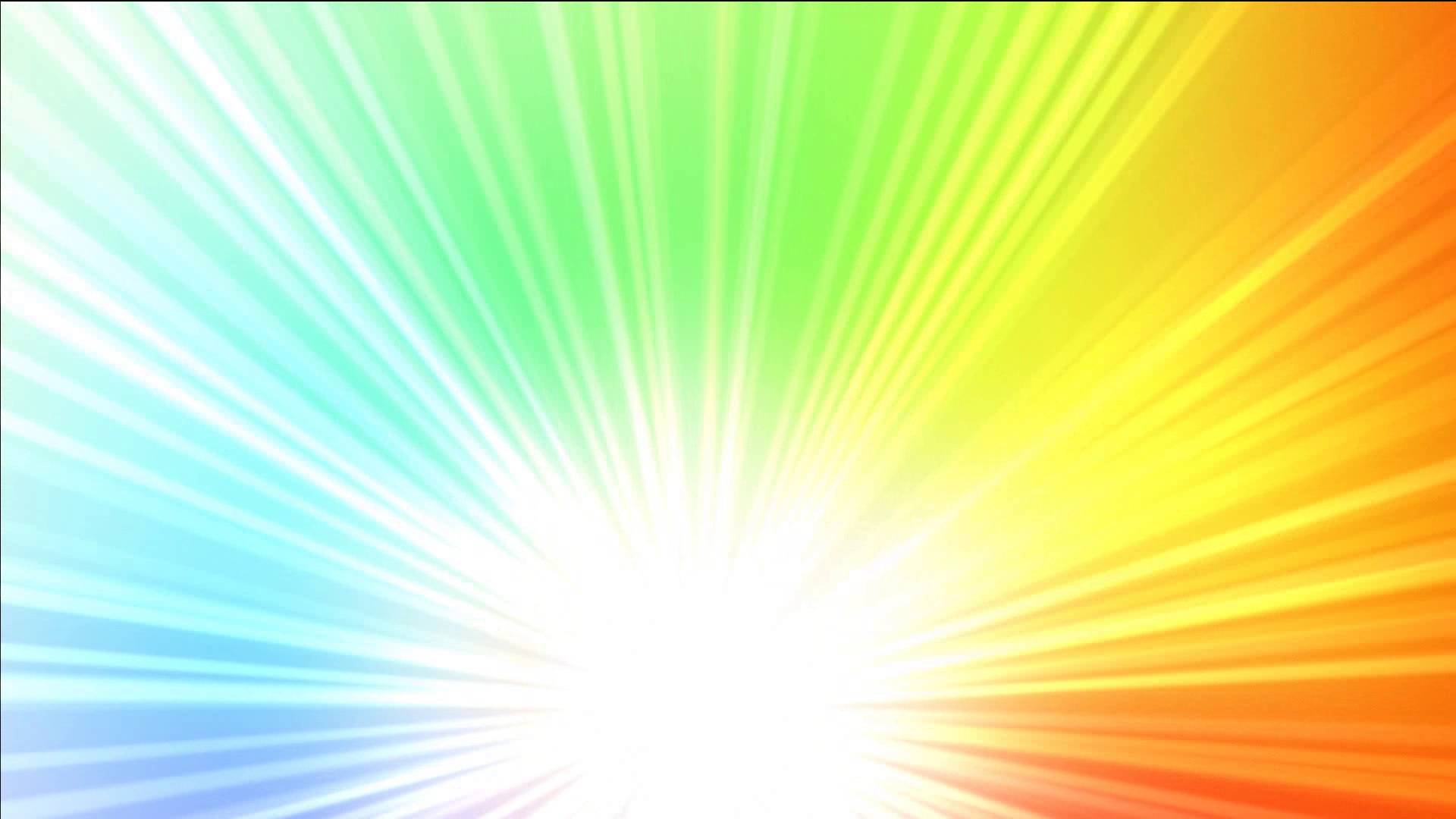 Ориентация проекта
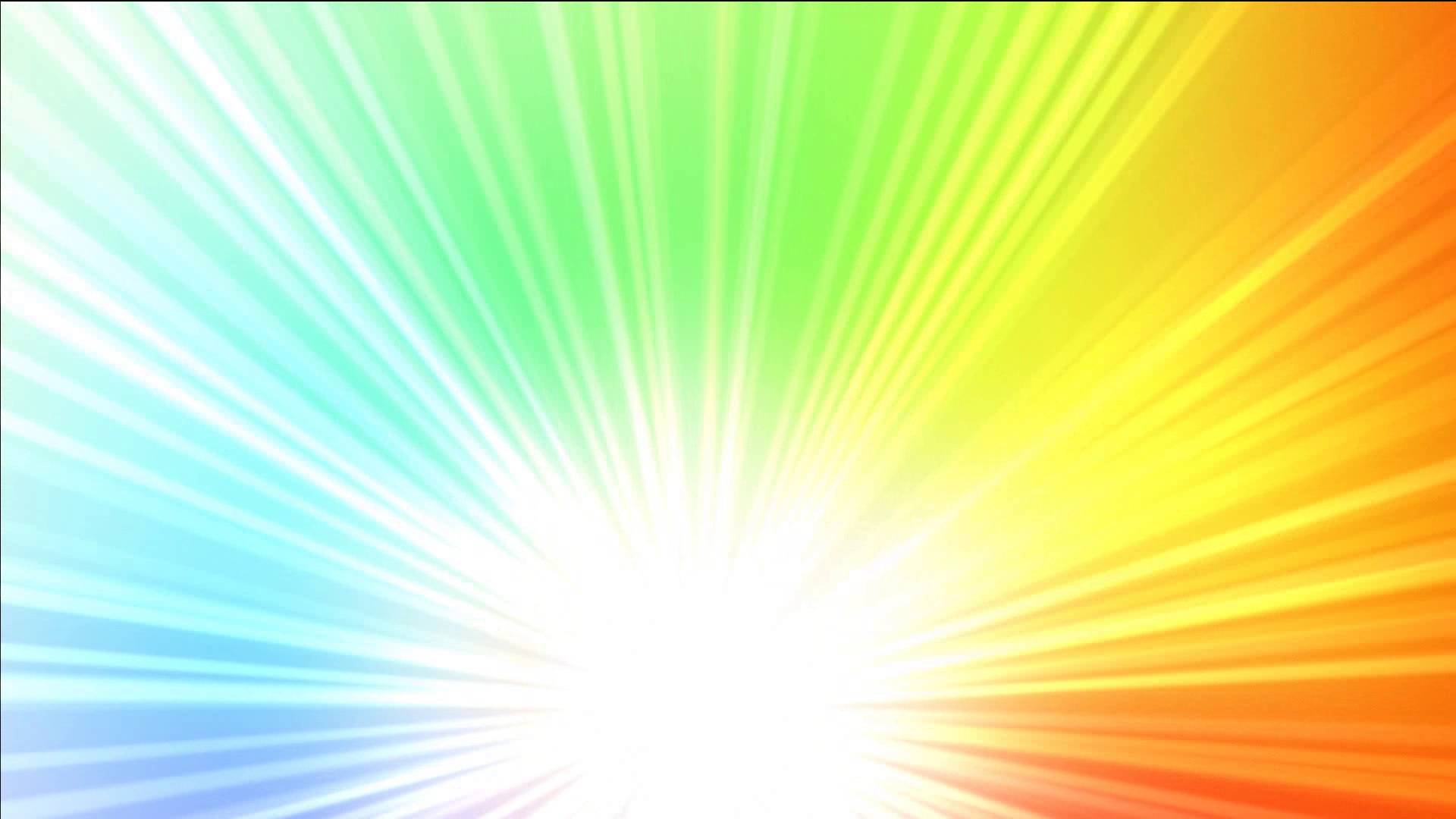 Сроки реализации проекта
2018 –  2019г.г.
Тематический модуль: 
Внедрение развивающих УМК нового поколения, способствующих развитию креативного мышления детей дошкольного возраста (образовательная робототехника, STEM-технологии)
Целевая аудитория:
заведующие, старшие воспитатели
2019 –  2020г.г.
Тематический модуль: 
Реализация образовательной, самостоятельной, продуктивной деятельности с использованием развивающих УМК нового поколения, способствующих развитию креативного мышления
Целевая аудитория: воспитатели, 
учит.-логопеды, педаг.-психологи
Тематический модуль: 
Дальнейшее изучение и внедрение в практическую деятельность МДОУ эффективных технологий, организации конкурсов, досуговой деятельности и т.п. с воспитанниками, родителями в контексте использования новых технологий)
Целевая аудитория: педагогические работники
2020 –  2021г.г.
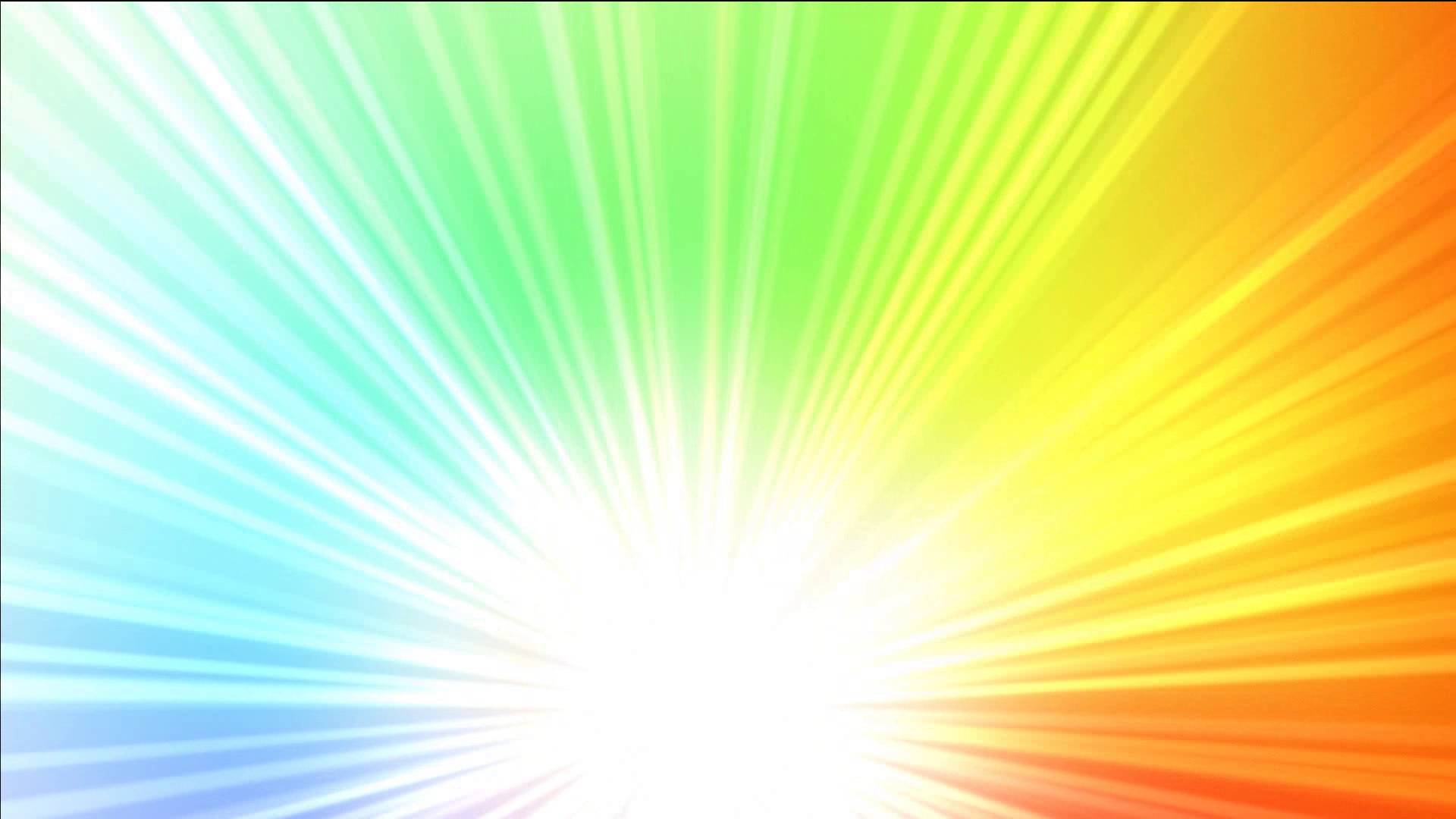 Сроки реализации проекта
Подготовительный период  (январь-март  2018)
 Изучение необходимой информации.
 Разработка единой концепции проекта в соответствии с общей концепцией, 
    структуры, целей задач.
 Моделирование будущей системы методической работы, определение стратегии 
    развития проекта, перспективы, риски.
Реализационный  период (октябрь  2018 –  май 2019)
 Внедрение модели методического сопровождения педагогов в практическую 
    деятельность МДОУ (систематизация пакета документов, диагностического
    материала, моделирование, создание информационного банка наработанного
    материала).
Итоговый период (апрель  2019 – май  2019)
 Составление описания опыта работы проектной группы, подведение итогов 
    работы.
 Оформление материала для тиражирования продукта проекта.
 Обозначение дальнейших перспектив развития проекта.
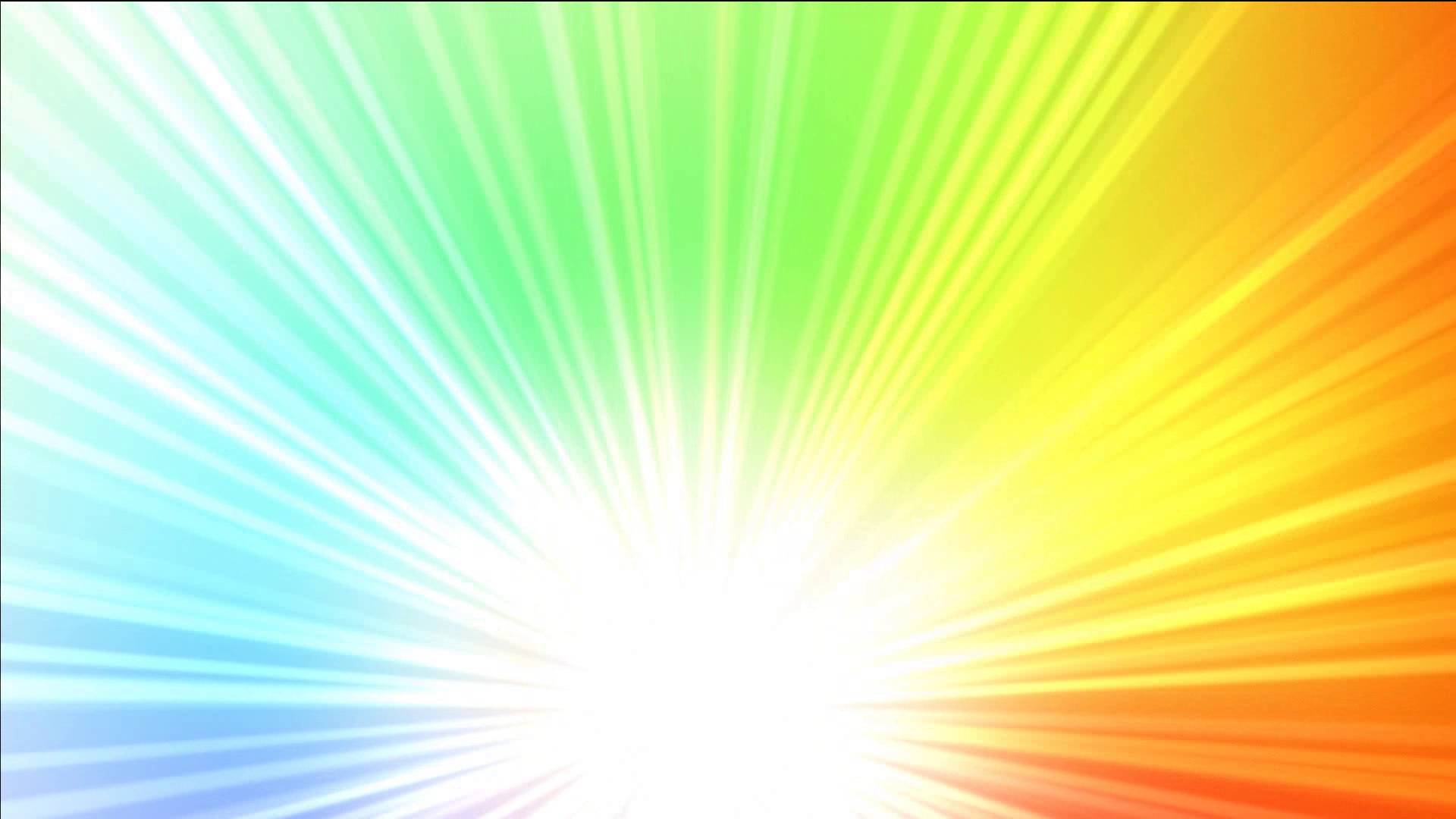 Продвижение и тиражирование инновации
Методический комплект для заведующих  и старших воспитателей 
     ДОУ по вопросам реализации интерактивных развивающих технологий в  
     современном ДОУ
  Локальные нормативные акты
  Модели
  Диагностические материалы
  Брошюры
  Мультимедийные материалы
  Издательская деятельность
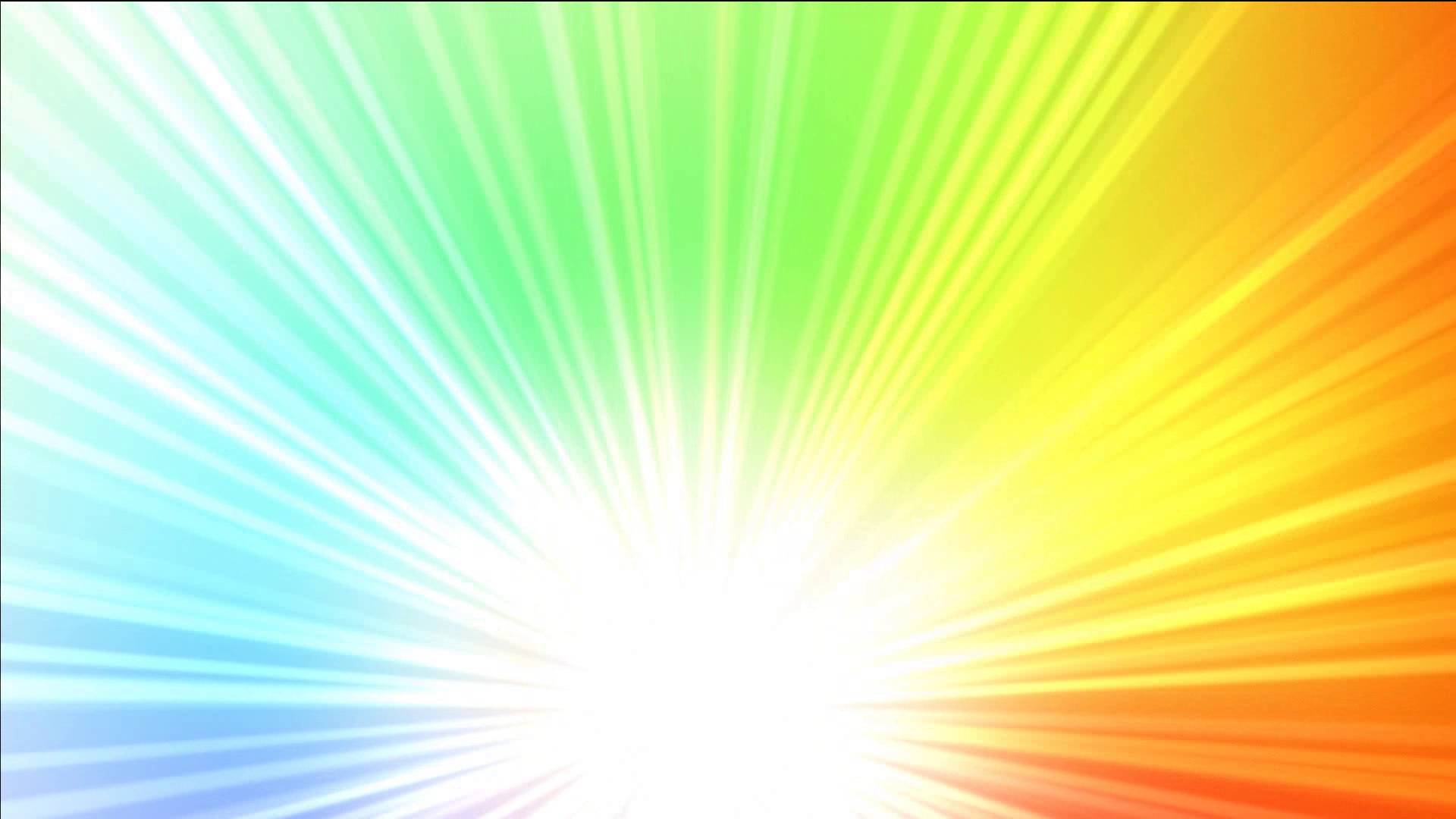 Риски в реализации проекта
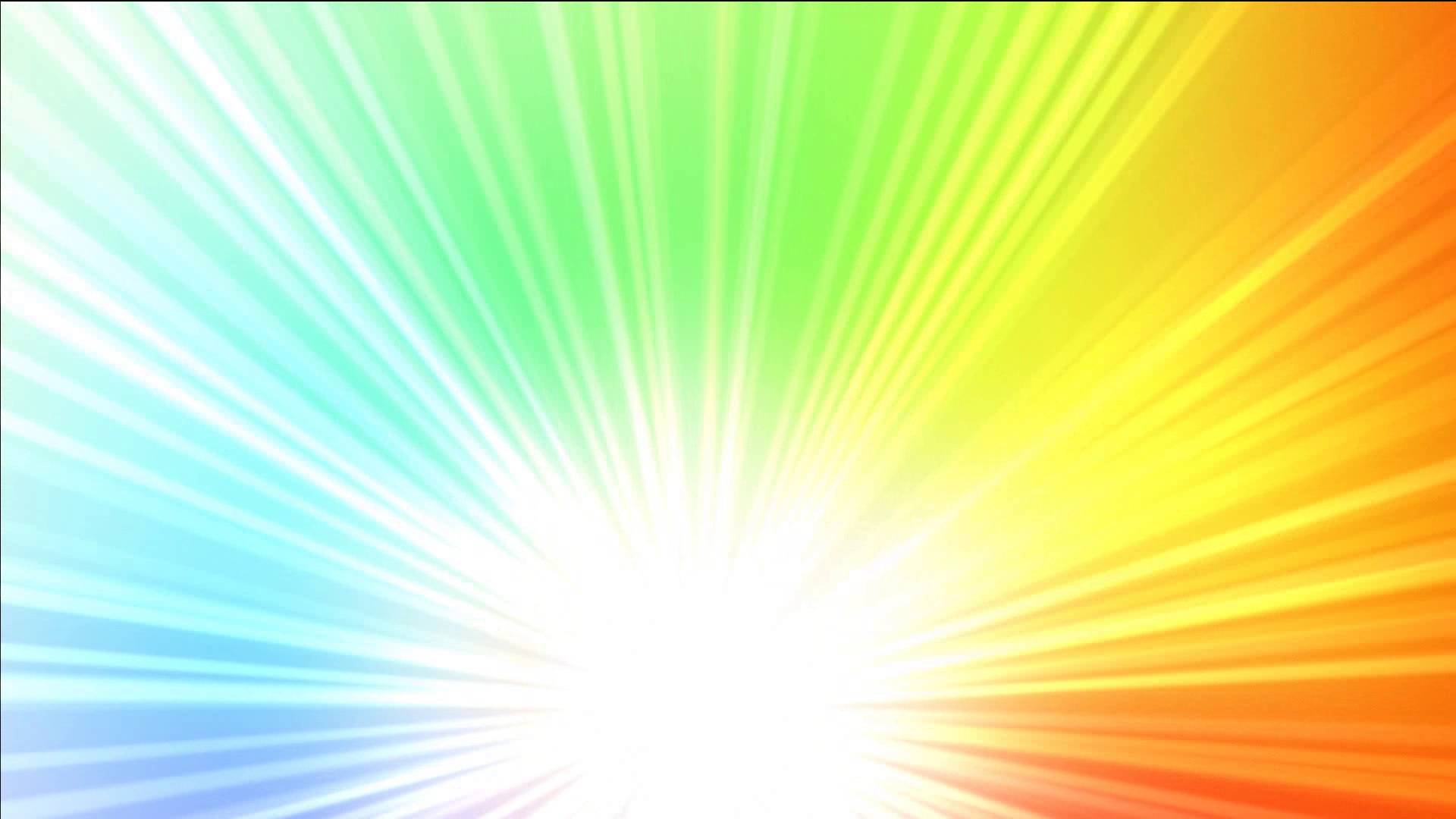 Материально-техническое обеспечение проекта
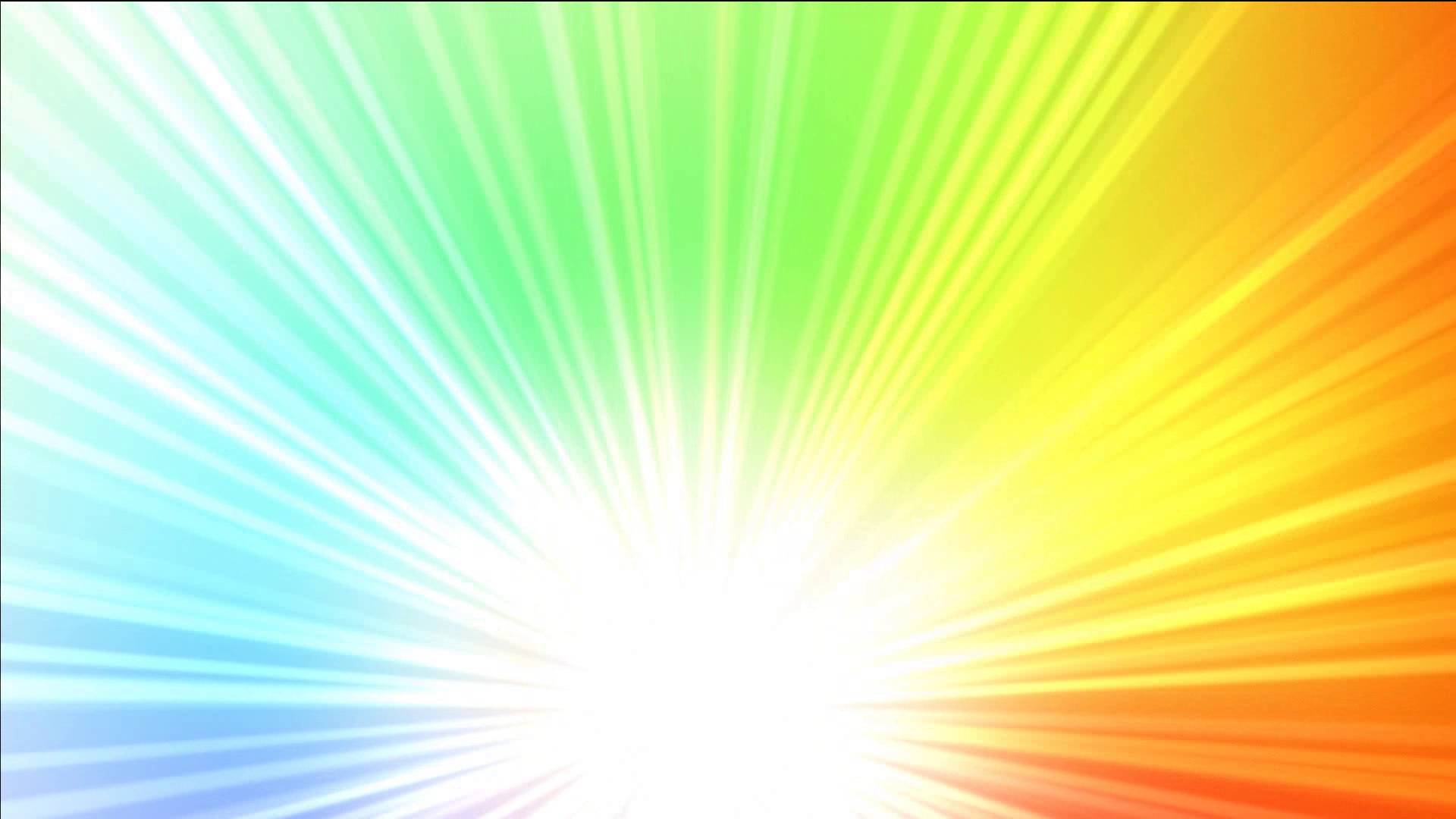 Тематика мероприятий
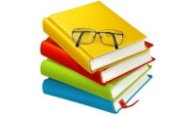 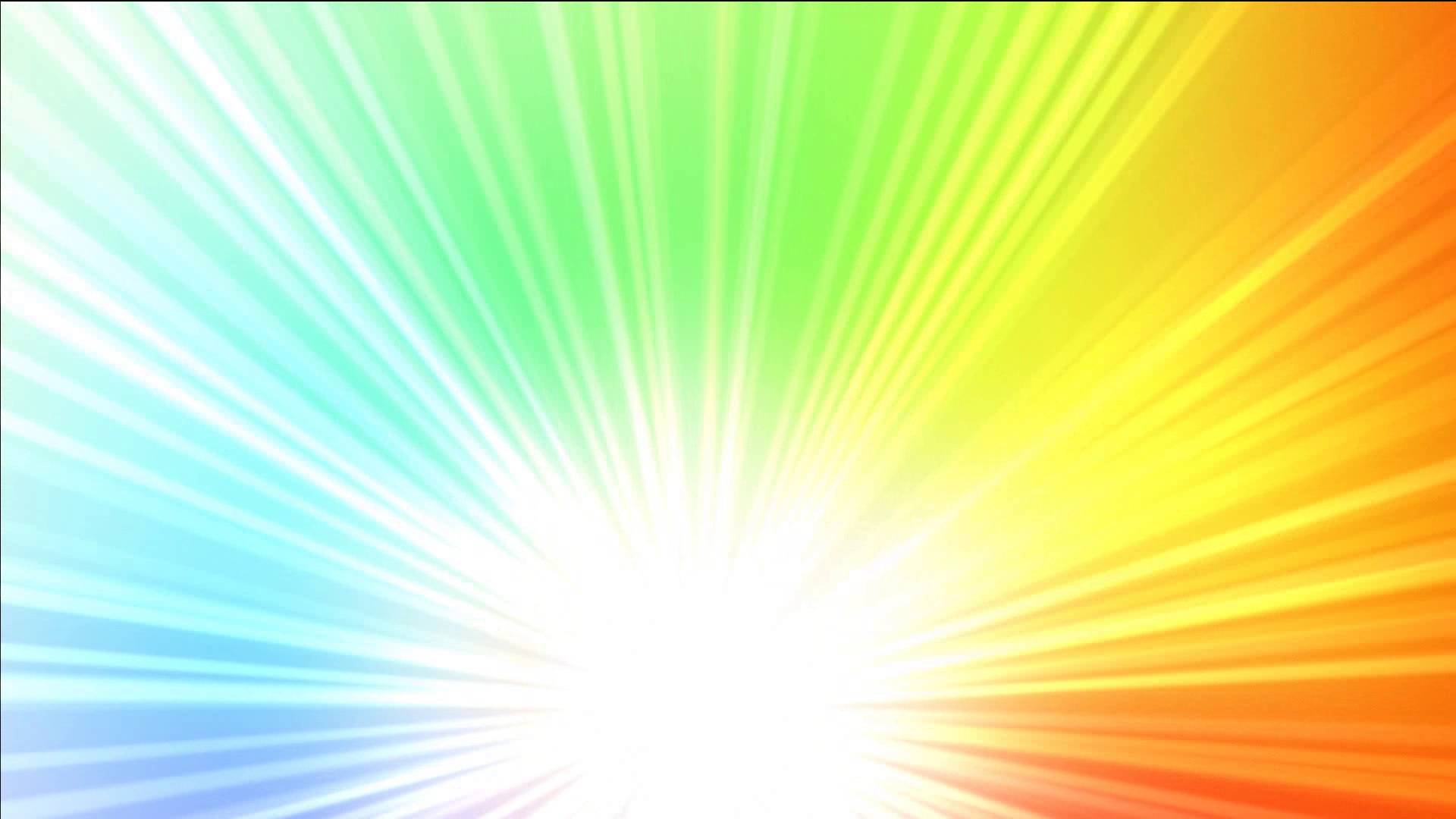 Перспективные направления развития проекта
Создание вариативного поля образовательной деятельности в МДОУ присохранении своей индивидуальности, уникальности образовательныхидей, содержания приёмов деятельности.
 Проведение экспертизы программно-методического обеспечения.
 Разработка программ нового поколения и их экспериментальная проверка, создание единого образовательного пространства в МДОУ МСО.
 Консолидация  усилийсетевого  сотрудничества  МДОУ иэффективного обмена опытом различных учреждений, в  создании  среды  для  развития  образовательно робототехники, STEM-технологий.
 Повышение доступности и качества научно-технического образованиядетей, его соответствия актуальным и перспективным потребностямличности, общества и государства; формирование навыковначального технического моделирования (НТМ) по созданию макетов и моделей несложных технических объектов.
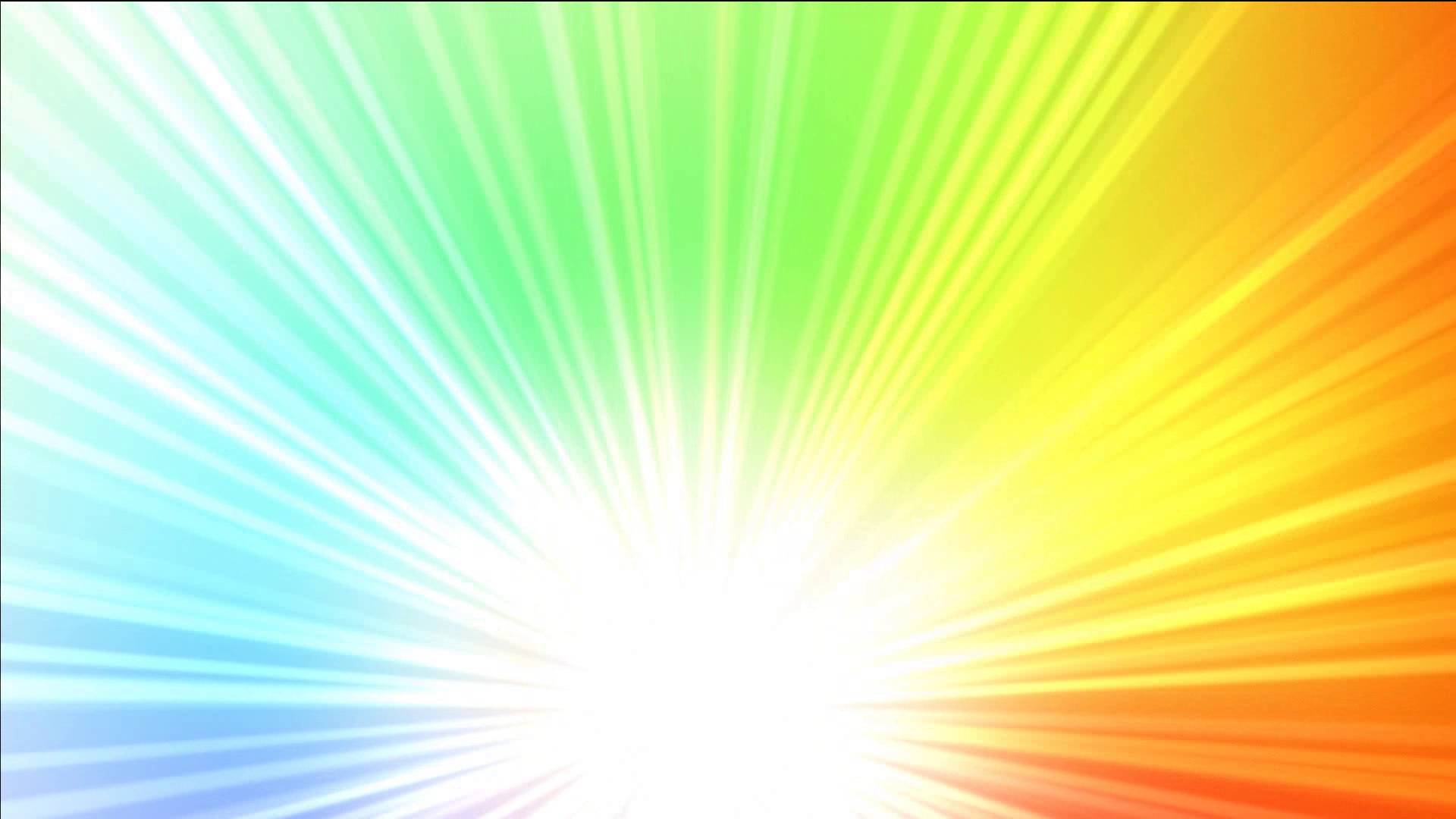 Перспективные направления развития проекта
Внедрение информационных  технологий в педагогический процесс МДОУ:  
    компьютерная  графика,программирование, видео и.т.д.
 Развитие дополнительного образования в МДОУ МСО.
 Разработка положений конкурсов:
 - проектов  внедрения  робототехники  в педагогическую деятельность МДОУ
-  программ по робототехнике;
  методических  разработок, сценариев, проектов образовательной 
   деятельности по робототехнике
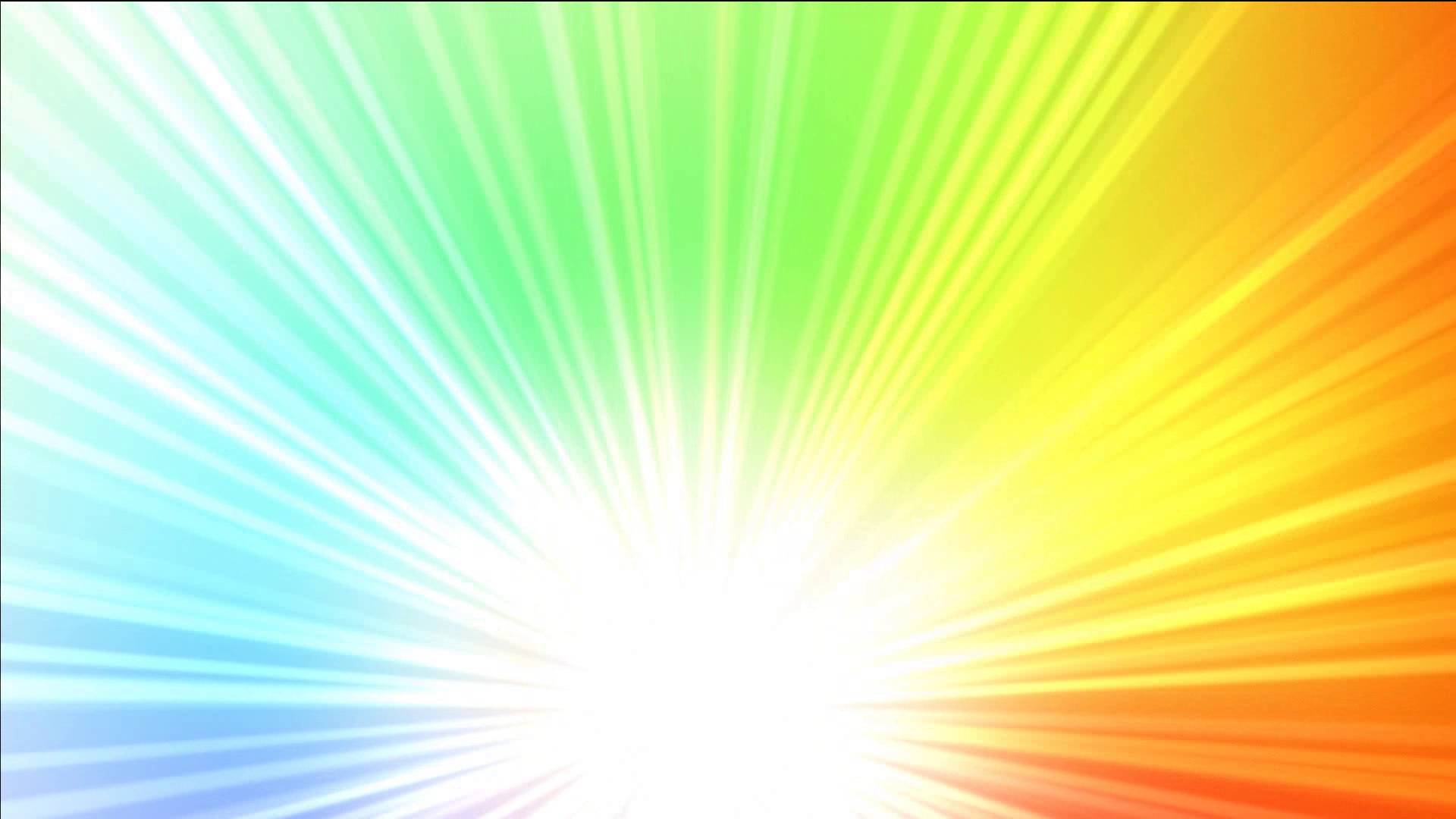 Перспективные направления развития проекта
Проведение конкурсов проектов, программ, методических разработок по 
     робототехнике
  Создание банка образовательных программ и УМК по робототехнике
  Разработка  положений  муниципальных робототехнических соревнований
  Проведение городского открытого фестиваля по Lego-конструированию и 
     робототехнике
Проведение  семейного  фестиваля  по робототехнике для детей дошкольного 
    возраста
Конкурс на лучшую модель реализации конструирования, робототехники, 
   STEM-технологий среди МДОУ МСО
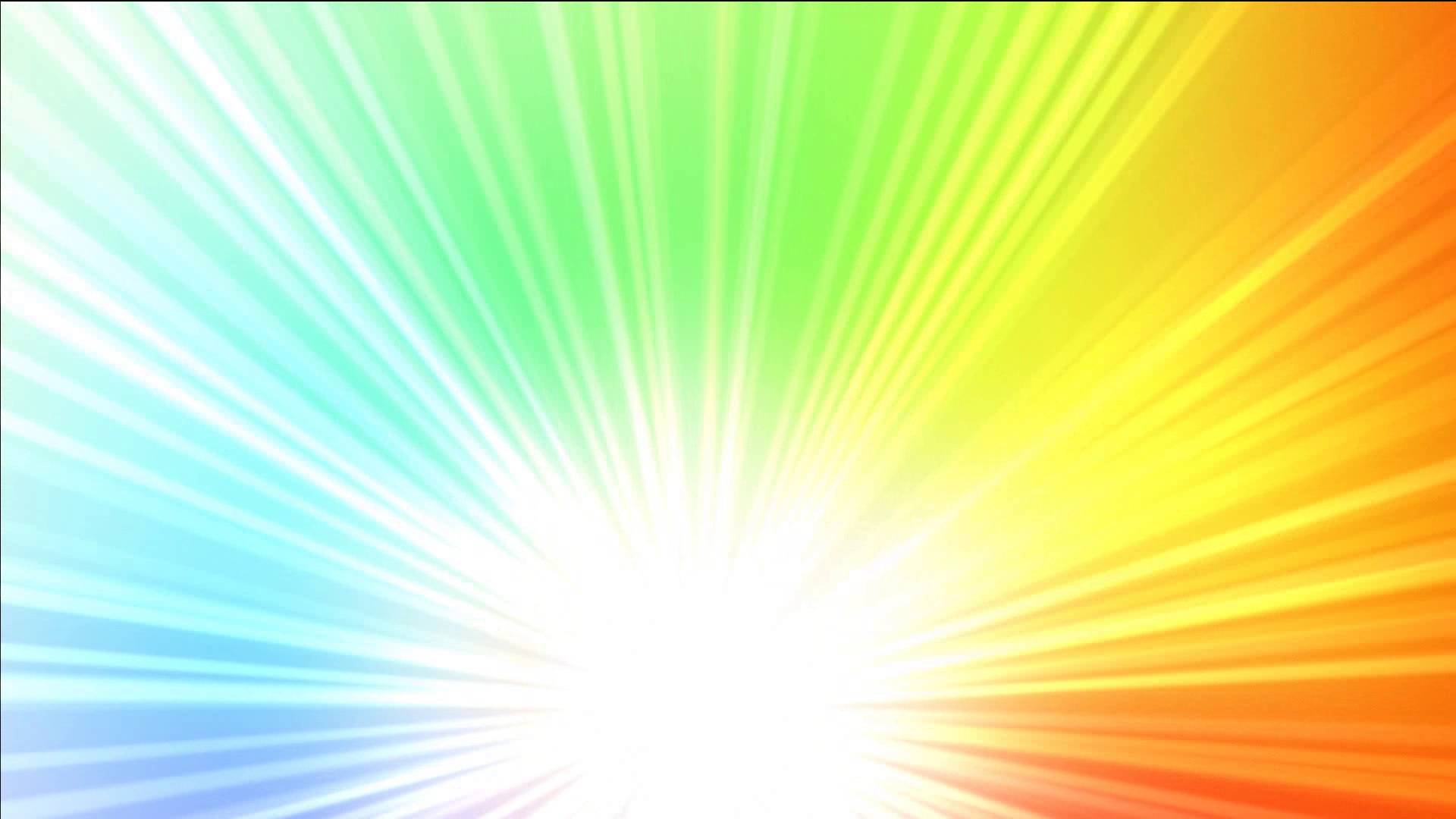 Спасибо за внимание!